Цифровая электроника 101
ТОЭ, Физика, теория управления

Уржумцев олег					netbug@mit.edu
						nb3.me
[Speaker Notes: Представиться. Попросить рассказать о себе, кто откуда и о чём.
Спросить, есть ли те, кто всё знает]
Занятие 1. Электрические цепи
Цепь
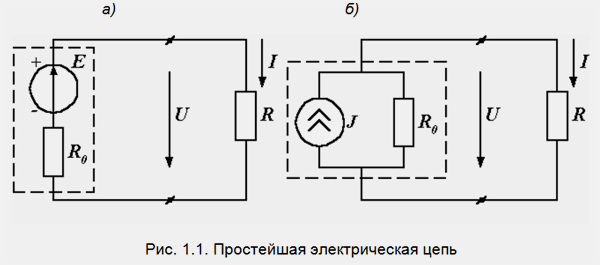 Простейшая цепь
Постоянный ток
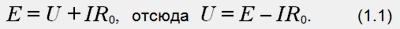 Цепь
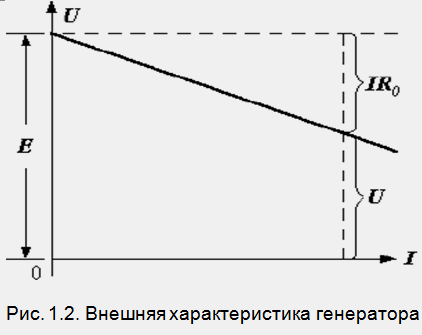 Простейшая цепь
Постоянный ток
Цепь
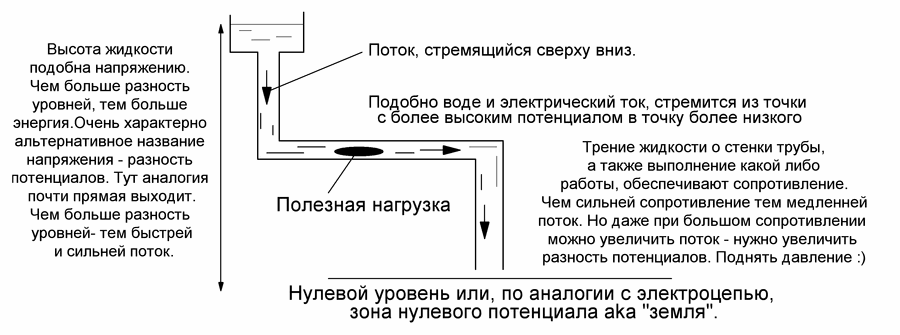 Закон Ома
I=U/R
Эквивалентно U = IR ~ R = U / I
Сила тока в цепи пропорциональна напряжению и обратно пропорциональная полному сопротивлению цепи.U – величина напряжения в вольтах.R – сумма всех сопротивлений в омах.I – протекающий по цепи ток.
Закон Ома						 I=U/R
Пример 1.1. Напряжение холостого хода батареи равно 16,4 В. Чему равно ее внутреннее сопротивление, если при токе во внешней цепи, равном 8 А, напряжение на ее зажимах равно 15,2 В?
Закон Ома						 I=U/R
Пример 1.1. Напряжение холостого хода батареи равно 16,4 В. Чему равно ее внутреннее сопротивление, если при токе во внешней цепи, равном 8 А, напряжение на ее зажимах равно 15,2 В?
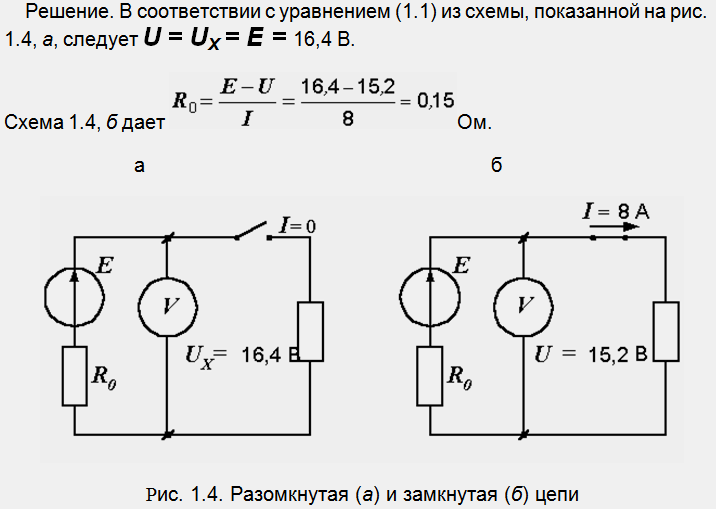 Правила Кирхгофа
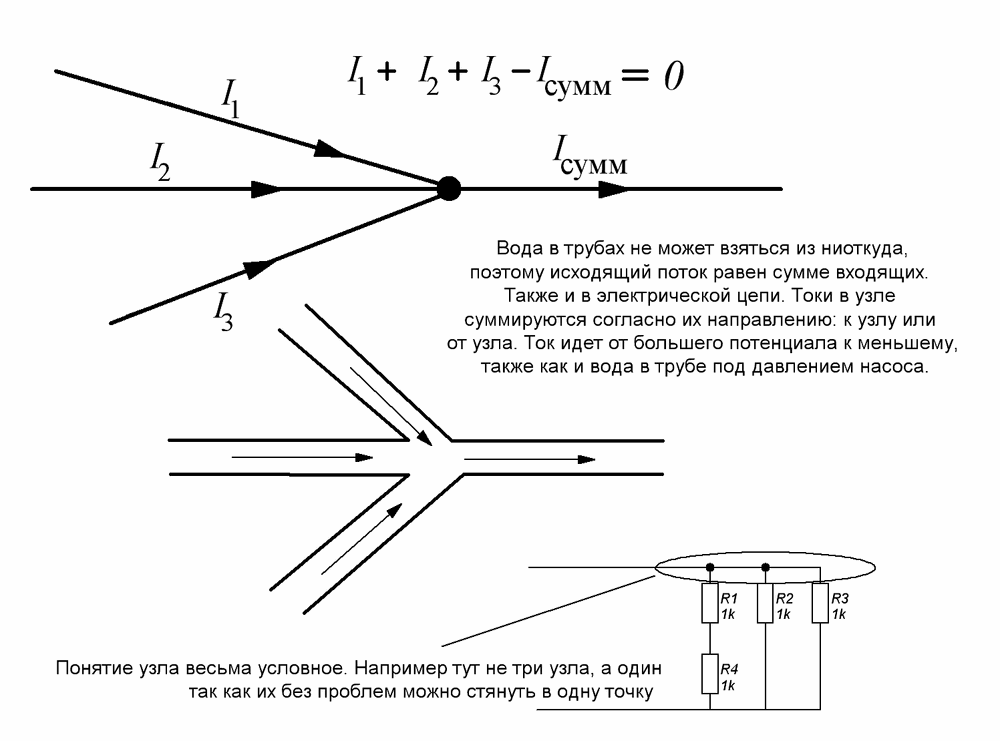 Закон Ома. Практика
Рассчитать добавочный резистор для тока Iпр = 10 мА для питающего напряжения Uпит = 9V
Собрать схему на макетной плате
Проверить на стенде
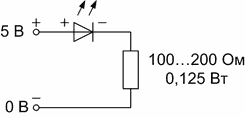 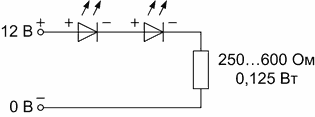 Последовательное соединение элементов
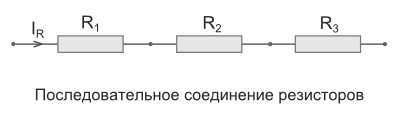 Исходя из 1го правила Кирхгофа, в цепи, содержащей несколько последовательно соединённых элементов, ток в каждом узле одинаков.
 Rобщ = R1 + R2 + R3
Последовательное соединение
Напряжение при последовательном соединении распределяется на каждый резистор согласно закону Ома:
    
URx = I * Rx = U * Rx/Rобщ


Как следствие, последовательное соединение резисторов хорошо подходит для соединения светодиодов, поскольку ток ограничивается для всей цепи сразу, в то время как точное значение Ux на диодах может немного различаться.
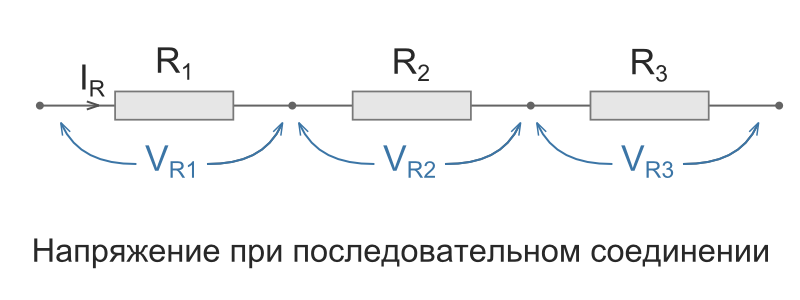 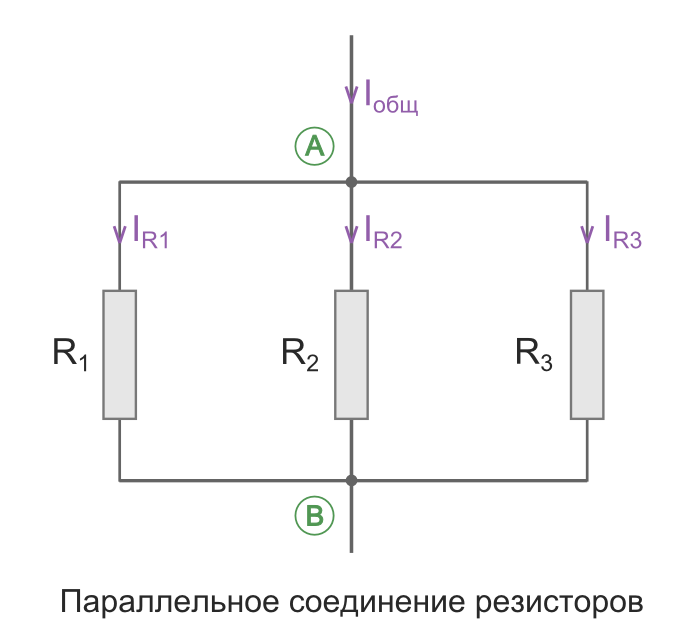 Параллельное соединение
Параллельное подключение предполагает подключение к двум точкам нескольких элементов. => образуется несколько путей, по которым течёт ток.
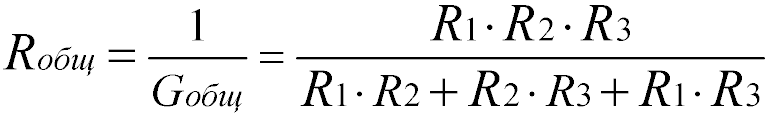 Параллельное соединение
При параллельном соединении напряжение на всех элементах одинаково; ток через каждую ветвь определяется сопротивлением ветви
Полезные ссылки
ТОЭ: http://www.toehelp.com.ua/lekcii/001.htm
Симулятор схем: http://scripts.mit.edu/~white/schematicvs.html
Занятие 2. Мощность
P = U * I
Для известного тока и напряжения можно посчитать мощность, рассеиваемую на элементе
Если сопротивление элемента изменяется, максимум выделяемой мощности может находиться не на крайнем значении сопротивления
Все элементы имеют пределы рассеиваемой мощности
Провода также имеют сопротивление и максимальную рабочую температуру
Р = U * I
Потому чем больше ток или напряжение, тем больше мощность. Т.к. резистор (или провода) не выполняет какой либо полезной нагрузки, то мощность, выпадающая него это потери в чистом виде. В данном случае мощность можно через закон Oма выразить так:
P= R * I2
увеличение сопротивления вызывает увеличение мощности расходующееся на потери, а если возрастает ток, то потери увеличиваются в квадратичной зависимости. В резисторе вся моща уходит в нагрев. По этой же причине, кстати, аккумуляторы нагреваются при работе – у них тоже есть внутреннее сопротивление, на котором и происходит рассеяние части энергии
Производные формулы
Практика. Рассеиваемая мощность
Задание. Определить, при каком значении переменного резистора рассеиваемая на нём мощность максимальна.
RHL1 = 10 Ом

Задание 2. Собрать схему с резистором, на котором будет рассеиваться 1 Вт.  Напряжение питания от 5 до 20V. Обжечься.
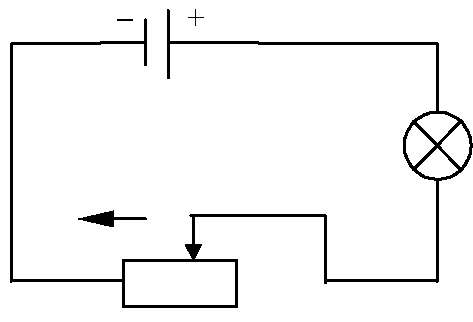 Ответ
Ответ: при сопротивлении реостата R1 = 10 Ом 
TBD доказательство
Теплорассеяние
Рассеянная на элементе мощность передаётся окружающей среде в виде:
Излучения (полезного либо побочного теплового)
Теплопроводности (обычно в рамках системы элемент-радиатор)
Конвекции (охлаждение маломощных элементов и радиаторов мощных)
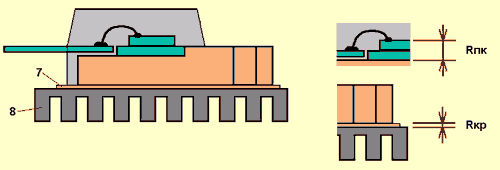 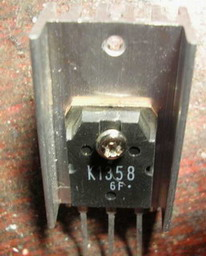 [Speaker Notes: Расскажу о двух важных параметрах - это тепловые сопротивления между кристаллом (или переходом, как его еще называют) и корпусом транзистора - Rпк и между корпусом транзистора и радиатором - Rкр. Первый параметр показывает, насколько хорошо тепло передается от кристалла к фланцу транзистора. Для примера, Rпк, равное 1,5градуса Цельсия на ватт, объясняет, что с увеличением мощности на 1Вт разница температур между фланцем и радиатором будет 1,5градуса. Иными словами, фланец всегда будет холоднее кристалла, а насколько - показывает этот параметр. Чем он меньше, тем лучше тепло передается фланцу. Если мы рассеиваем 10Вт мощности, то фланец будет холоднее кристалла на 1,5*10=15градусов, а если же 100Вт - то на все 150! А поскольку максимальная температура кристалла ограничена (не может же он жариться до белого каления!), фланец надо охлаждать. На эти же 150 градусов .
К примеру: Транзистор рассеивает 25Вт мощности. Его Rпк равно 1,3градуса на ватт. Максимальная температура кристалла 140градусов. Значит, между фланцем и кристаллом будет разница в 1,3*25=32,5градуса. А поскольку кристалл недопустимо нагревать выше 140градусов, от нас требуется поддерживать температуру фланца не горячее, чем 140-32,5=107,5градусов. Вот так. А параметр Rкр показывает то же самое, только потери получаются на той самой пресловутой прокладке 7. У нее значение Rкр может быть намного больше, чем Rпк, поэтому, если мы конструируем мощный агрегат, нежелательно ставить транзисторы на прокладки. Но всё же иногда приходится. Единственная причина использовать прокладку - если нужно изолировать радиатор от транзистора, ведь фланец электрически соединен со средним выводом корпуса транзистора.]
Тепловое сопротивление
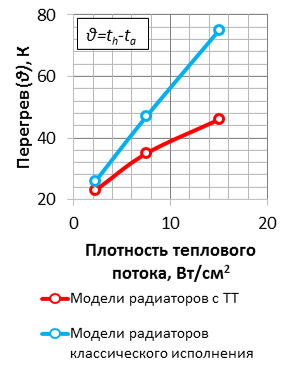 δр – длина проводника, м, 
λр – коэффициент теплопроводности проводника, Вт/(м•К), 
Sр – площадь поперечного сечения проводника, м2
[Speaker Notes: уменьшить тепловое сопротивление основания радиатора в направлении к периферийным ребрам возможно за счет увеличения площади поперечного сечения основания и применения материала с более высоким коэффициентом теплопроводности. 
Вместо монолитного материала иногда применяются тепловые трубки.]
Пример. Охлаждение светодиодной матрицы
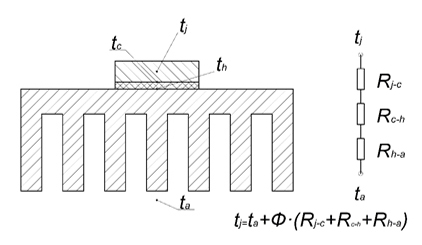 tj – температура кристалла матрицы, tc – температура корпуса матрицы, th – температура основания радиатора, ta – температура окружающей среды,Rj-c – тепловое сопротивление узла «кристалл – корпус матрицы», Rc-h – тепловое сопротивление узла «корпус матрицы – основания радиатора»,Rh-a – тепловое сопротивление узла «основание радиатора – окружающая среда», Ф – тепловая мощность светодиодной матрицы
Тепловые трубки
За счёт низкого давления в трубе, Ткипения может быть достаточно низкой (в районе 30-50°С)
Конвекция значительно эффективнее теплопроводности
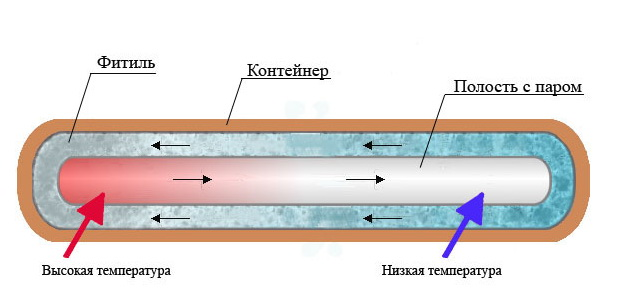 Полезные статьи
Рассеяние тепла на примерах: http://radiokot.ru/articles/02/
Измерение электрических величин
Напряжение измеряется подключением вольтметра параллельно точкам, между которыми измеряется напряжение
Ток измеряется последовательно с нагрузкой включённым в разрыв провода амперметром

Выбор задачи диктует выбор режима на мультиметре и способ его подключения!
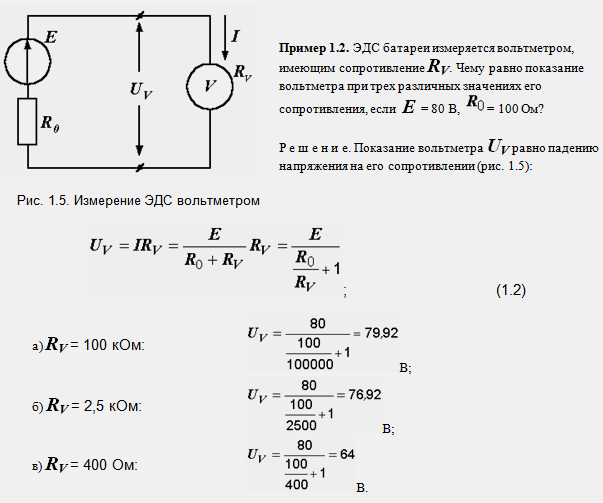 Погрешность вольтметра
Погрешность вольтметра
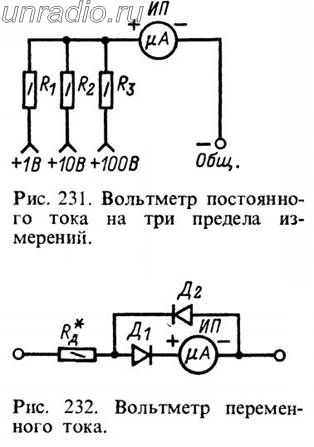 Нормируется сопротивлениеизмерительного прибора на единицу шкалы (кОм на В)
Не зависит от выбранного предела,зависит только от измерительнойголовки
Для расширения предела используютсявключённые последовательно добавочные резисторы
Погрешность вольтметра
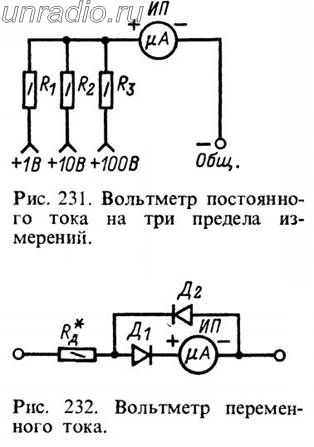 Допустим, ИП имеет сопротивление 2.5 Ком ток полного отклонения 100 µA. 
=>полное отклонение достигается приU = IR => U = 2500 * 0.0001 => 0.25V
Этот прибор будет иметь чувствительность 10 кОм/В
Т.е. На пределе в 100В его сопротивлениеравно 1 МОм.
Погрешность амперметра
Аналогичным образом, включенный в разрыв провода (выключателя) амперметр имеет ненулевое сопротивление
=> вносит искажения (снижает ток, является балластным резистором)
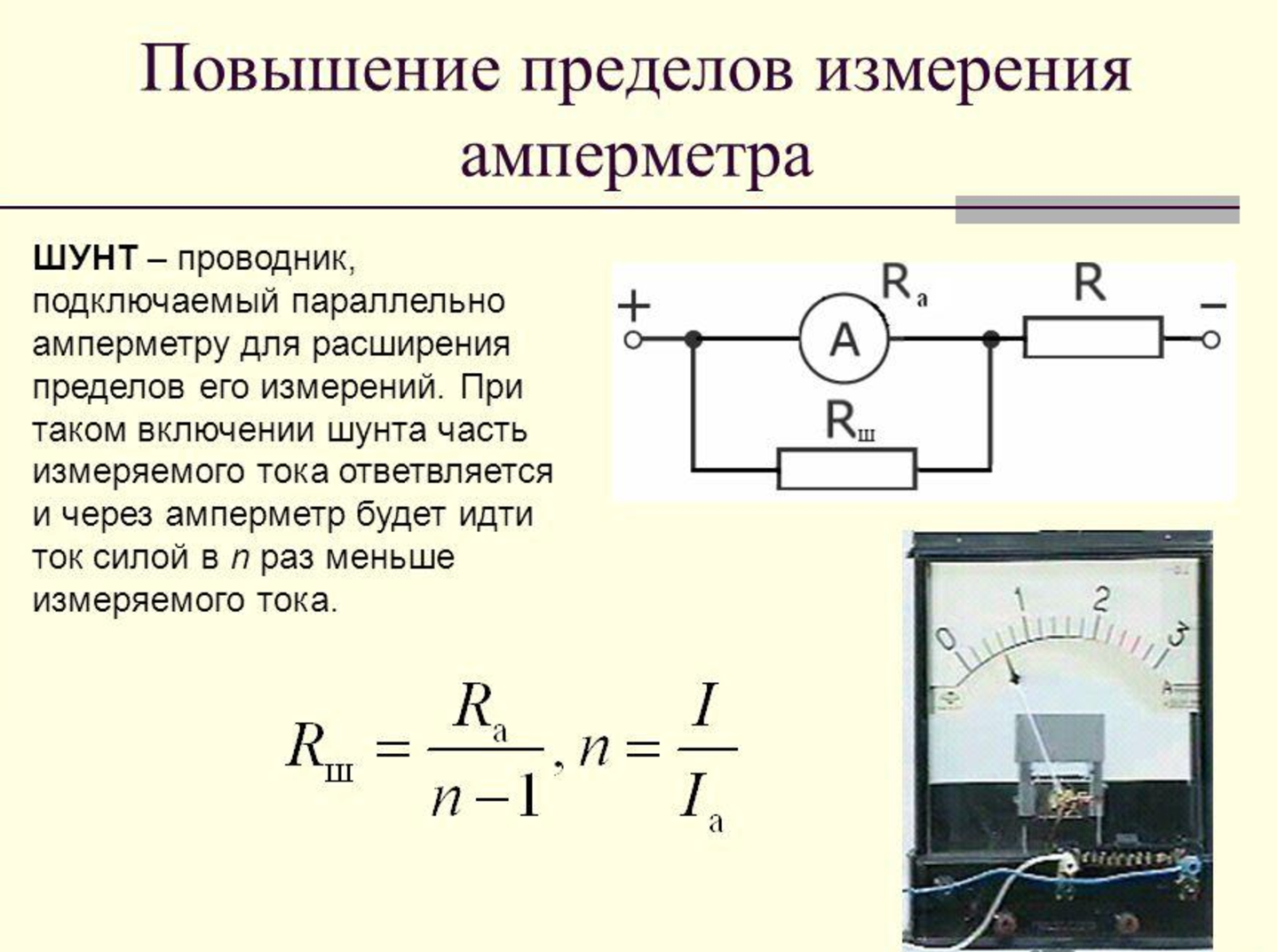 Практика. Измерения
Задание. Измерить потребляемый выданным прибором ток, ЭДС и напряжение батареи под нагрузкой.
Занятие 3. Пассивные элементы
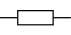 Резистор
Наиболее простой элемент
Используется для 
ограничения тока,
создания замкнутой цепи и линейного преобразования силы тока в напряжение и напряжения в силу тока, 
поглощения электрической энергии
Элемент для моделирования нагрузки
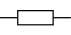 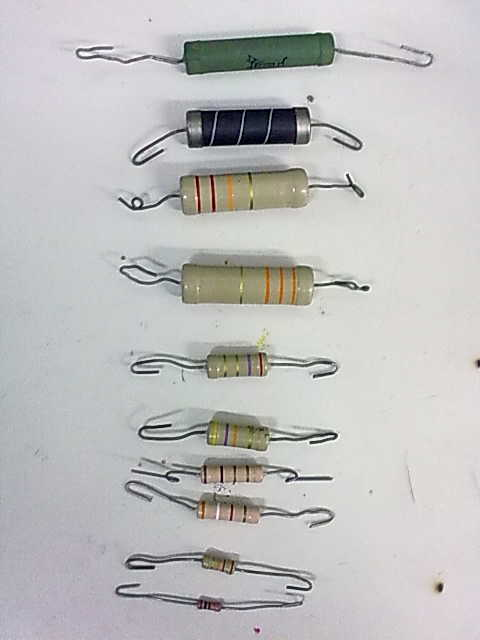 Резистор
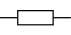 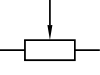 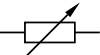 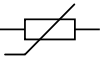 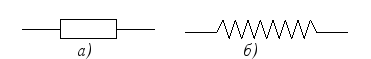 А) Обозначение, принятое в Германии и России
Б) Обозначение, принятое в США
Резистор
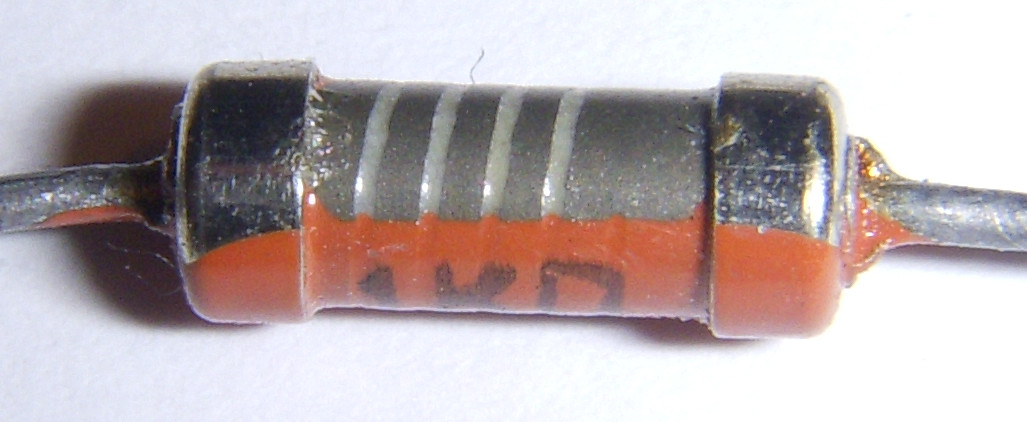 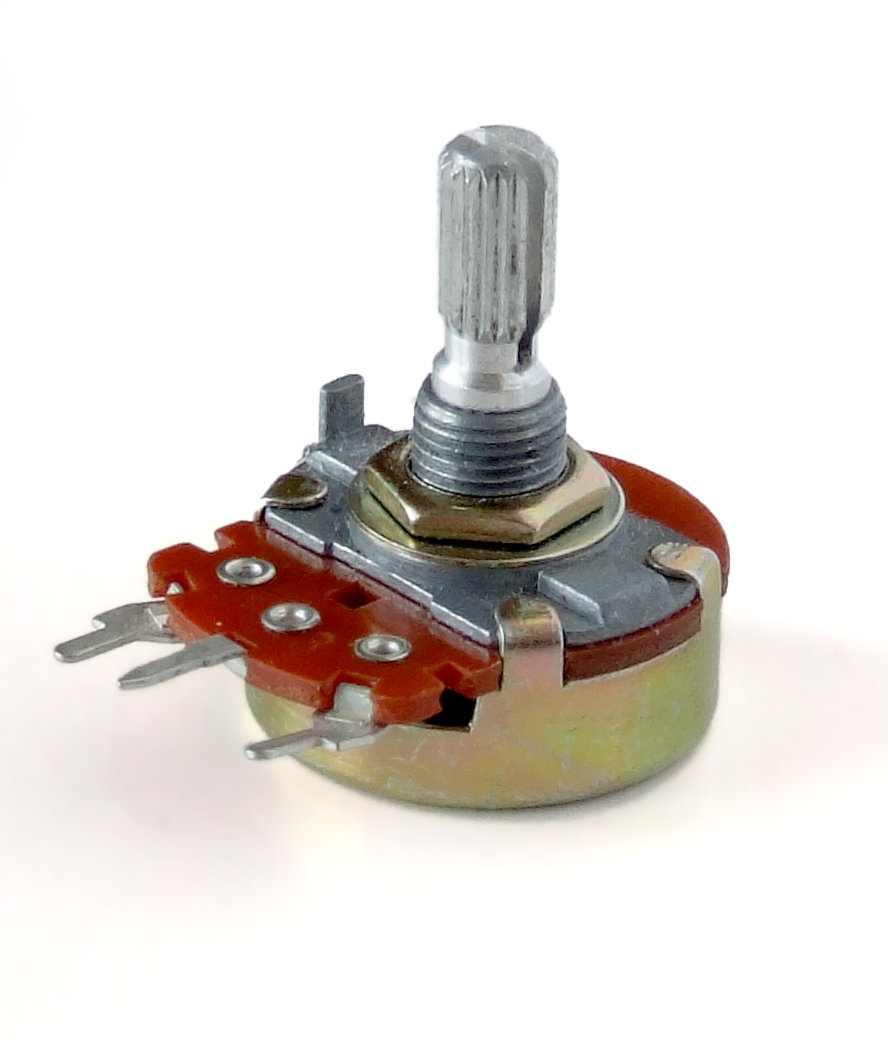 Препарированный плёночный резистор
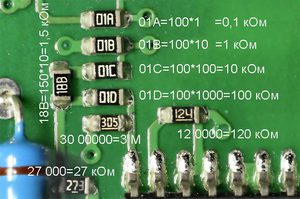 Переменный резистор
SMD-резисторы
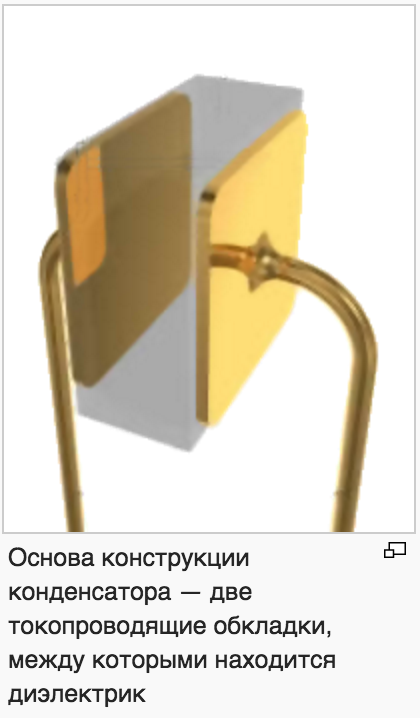 Конденсатор
Накапливает заряд
В цепи постоянного тока при подключении начинает течь ток, снижающийся по мере заряда конденсатора
В цепи переменного тока проводит колебания переменного тока посредством циклической перезарядки
Нужен для задержки и отделения переменной составляющей
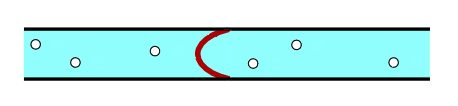 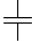 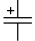 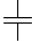 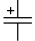 Конденсатор
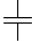 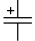 Заряд на обкладке пропорционален U между обкладками и ёмкости конденсатора
(q = CU)
Параметры конденсатора
Номинальная ёмкость
Фактическая ёмкость может отличаться
Рабочее напряжение
ESR – эквивалентное последовательное сопротивление
Максимальный рабочий ток
Удельная ёмкость
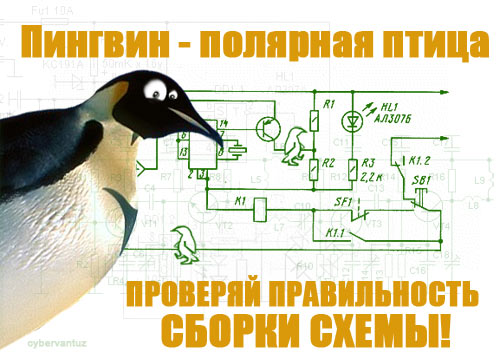 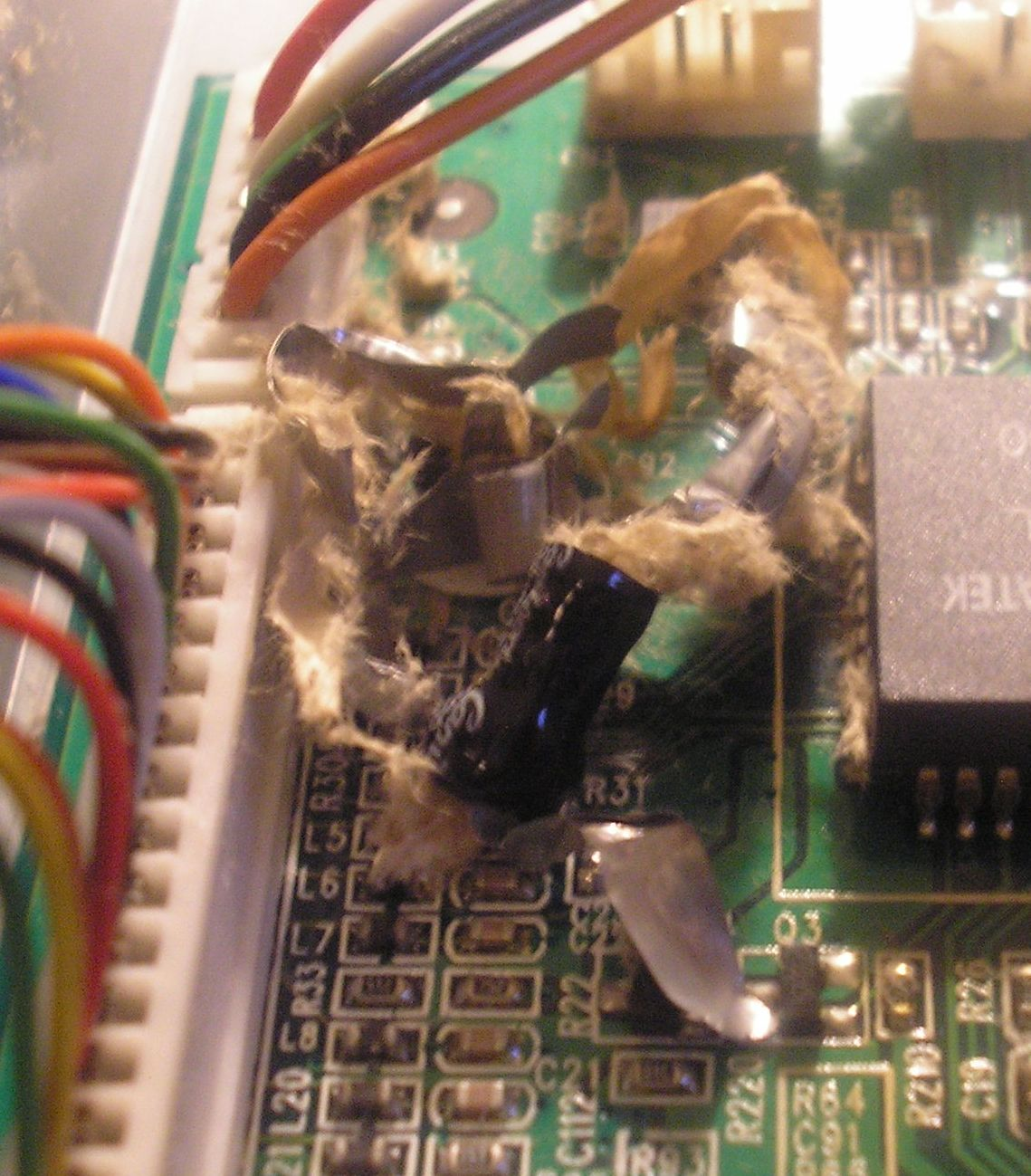 RC-цепочка
Основной элемент задержки в аналоговых схемах
Т — постоянная времени, это время при котором величина достигнет 63% от своего максимума. 63% тут взялись не случайно: VALUET=max—1/e*max.
3T — а при троекратной постоянной значение достигнет 95% своего максимума.
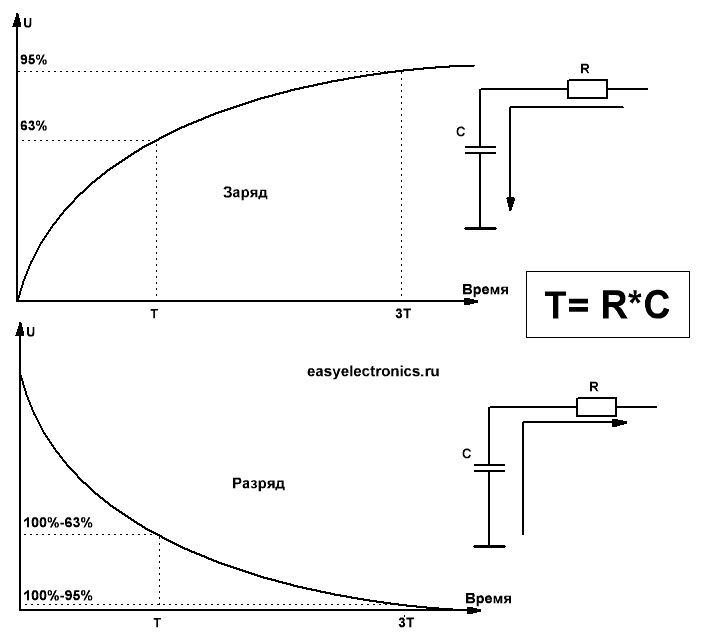 Конденсатор в цепи переменного тока
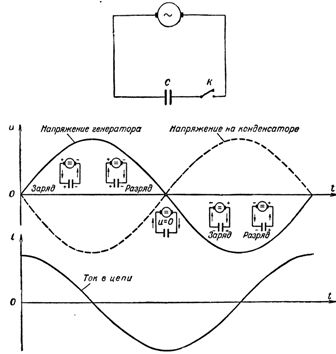 При переменном токе конденсатор постоянно заряжается и разряжается
Из-за того, что обкладки имеют ненулевое сопротивление, эквива-лентная схема С выглядит так:
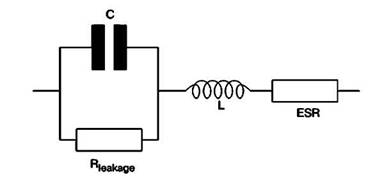 Скорость заряда. Пример.
Сколько времени нужно для заряда на 95% конденсатора емкостью 10uF через резистор в 1кОм:T= C*R = 10*10-6 * 103 = 0.01c3T = 0.03c : через такое время напряжение на конденсаторе достигнет 95% от напряжения источника. 
Разряд пойдет по тому же закону, только вверх ногами. Через Т времени в на конденсаторе останется всего лишь 100% — 63% = 37% от первоначального напряжения, а через 3T жалкие 5%.
ПРактика
Собрать схему с конденсатором и светодиодом, иллюстрирующую скорость заряда
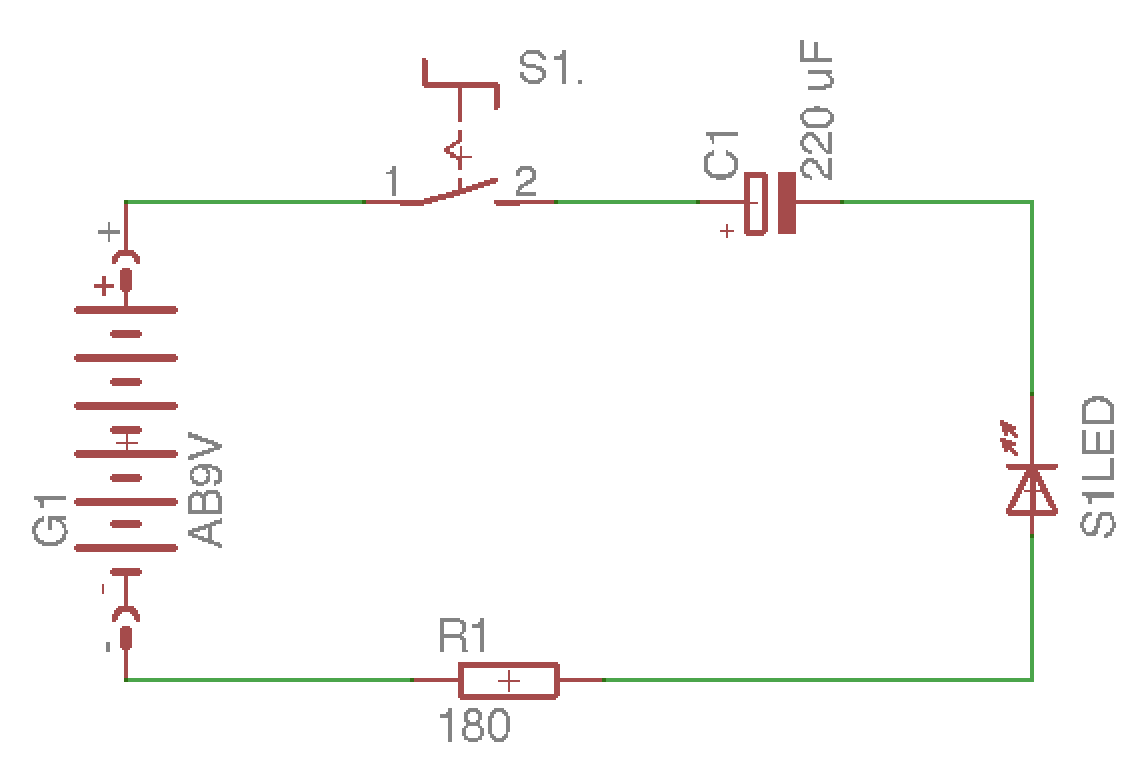 Занятие 4. активные элементы
(свето)диод
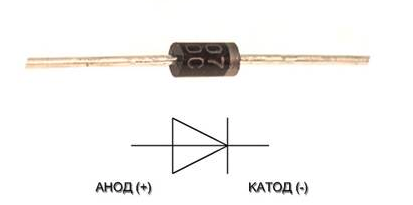 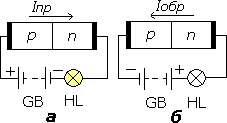 Односторонняя проницаемость
На элементе падает некоторое напряжение
Сопротивление нелинейно зависит от тока
=> стабилизируем ток: диод не может быть активной нагрузкой!
Применение диодов
Основное применение – для выпрямления
Также может использоваться для суммирования сигналов и логического «ИЛИ»
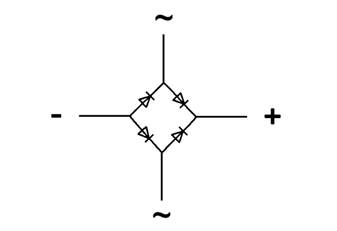 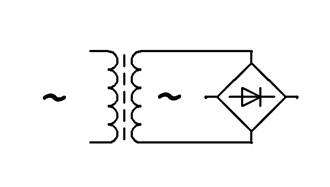 Транзистор
Основная структурная единица полупроводниковой техники
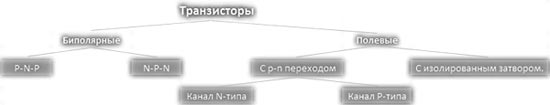 Биполярный транзистор
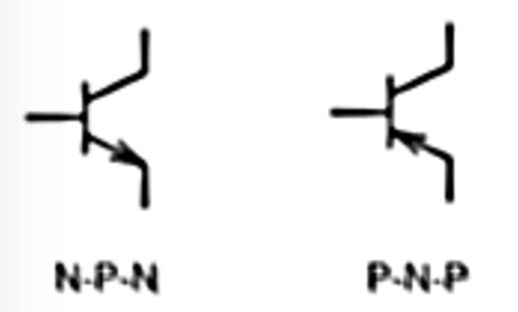 Управляемый током вентиль
Два диода
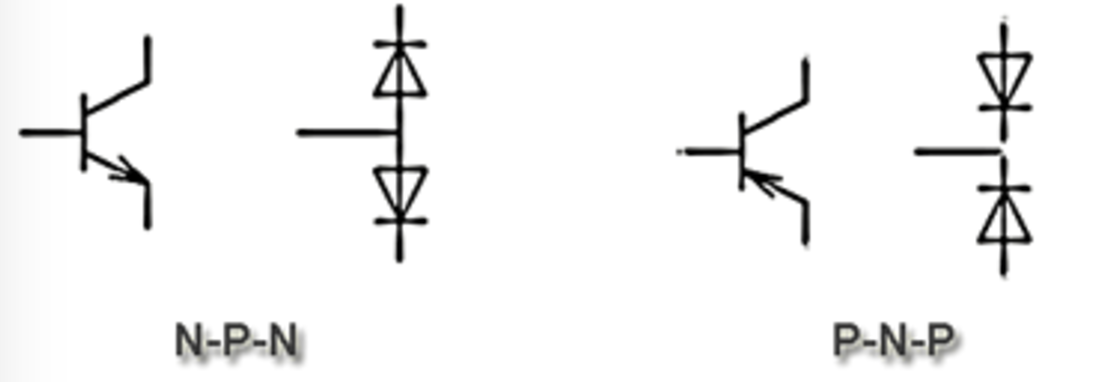 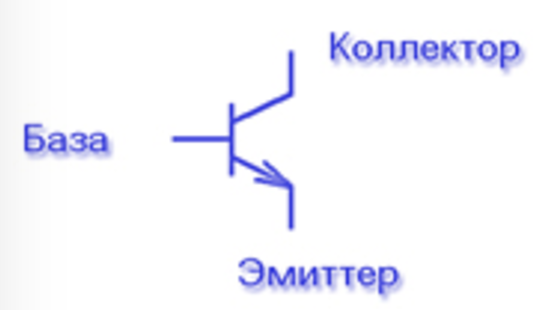 Работа транзистора
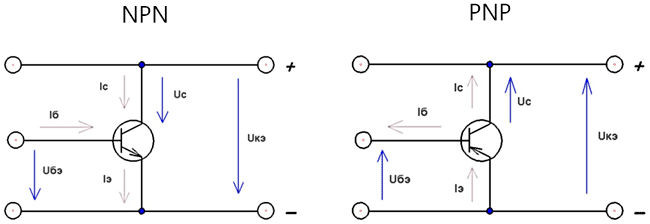 Активный режим: коллекторный pn-переход закрыт, эмиттерный приоткрыт
Насыщение: оба перехода открыты
Отсечка: оба закрыты
[Speaker Notes: в транзисторе имеется два перехода (эмиттерный и коллекторный), и каждый из них может находиться в двух состояниях: 1) открытом 2) закрытом. Различают четыре режима работы транзистора. Основным режимом является активный режим, при котором коллекторный переход находится в закрытом состоянии, а эмиттерный – в открытом. Транзисторы, работающие в активном режиме, используются в усилительных схемах. Помимо активного, выделяют инверсный режим, при котором эмиттерный переход закрыт, а коллекторный - открыт, режим насыщения, при котором оба перехода открыты, и режим отсечки, при котором оба перехода закрыты.]
Параметры биполярных транзисторов
Коэффициент передачи по токуВходное сопротивлениеРассеиваемая мощность.Постоянное/импульсное напряжение коллектор – эмиттер.Постоянное напряжение коллектор – база.Постоянное напряжение эмиттер – база.Предельная частота коэффициента передачи тока базыПостоянный/импульсный ток коллектора.Максимально допустимый токТемпература p-n перехода.Температура окружающей среды
Каскадирование транзисторов
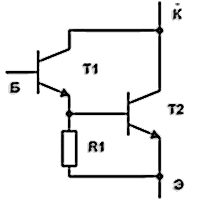 Повышает h21э
Снижает быстродействие
Существуют готовыесоставные транзисторы(транзисторы Дарлингтона)
MOSFET
Управляемый напряжением вентиль
Резистор переменного сопротивления + конденсатор на затворе
Три вывода: G - затвор, D - сток, S – исток
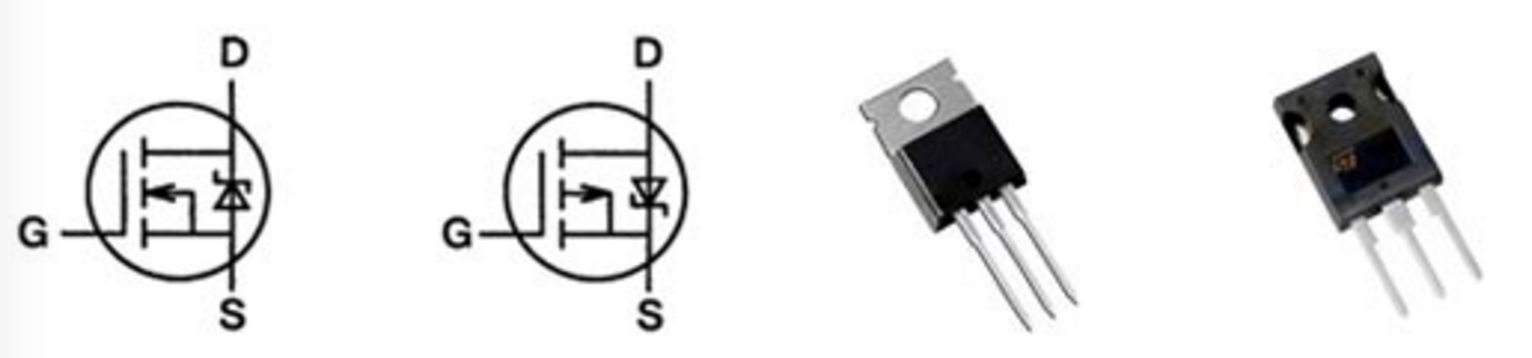 Плюсы и минусы MOSFET
Плюсы у данных транзисторов следующие: Минимальная мощность управления и большой коэффициент усиления по токуБольшая скорость переключения при правильном управлении.Устойчивость к большим импульсам напряжения.Схемы, где применяются такие транзисторы, обычно проще.
Минусы:Стоят дороже, чем биполярные транзисторы.Боятся статического электричества.
Применение MOSFET
В современных схемах с (-) на шасси чаще применяют N-канальные MOSFET
Маломощные MOSFET открываются полностью напряжением ~3V
Мощные – порядка 10..12V
-> необходима микросхема драйвера
Параметры MOSFET
VDSS (Drain-to-Source Voltage) – напряжение между стоком и истоком. 
Необходимо помнить о 20% запасе!
ID (Continuous Drain Current) – ток стока или непрерывный ток стока. 
Указывается при постоянной величине напряжения затвор-исток (например, VGS=10V). В даташите, как правило, указывается максимально возможный ток.
RDS(on) (Static Drain-to-Source On-Resistance) – сопротивление сток-исток открытого канала. 
При увеличении температуры кристалла транзистора сопротивление открытого канала увеличивается. Это легко увидеть на графике, взятом из даташита одного из мощных HEXFET транзисторов.
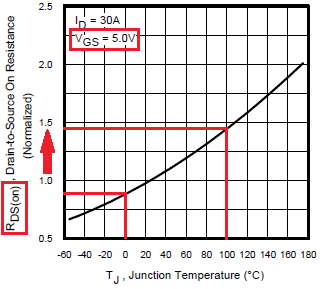 Параметры MOSFET
PD (Power Dissipation) – мощность транзистора в ваттах. По-иному этот параметр ещё называют мощностью рассеяния. В даташите на конкретный транзистор величина данного параметра указывается для определённой температуры кристалла.
VGS (Gate-to-Source Voltage) – напряжение насыщения затвор-исток. Это напряжение, при превышении которого увеличения тока через канал не происходит. По сути, это максимальное напряжение между затвором и истоком.
VGS(th) (Gate Threshold Voltage) – пороговое напряжение включения транзистора. Это напряжение, при котором происходит открытие проводящего канала транзистора и он начинает пропускать ток между выводами истока и стока. Если между выводами затвора и истока приложить напряжение меньше VGS(th), то транзистор будет закрыт.
Применение MOSFET
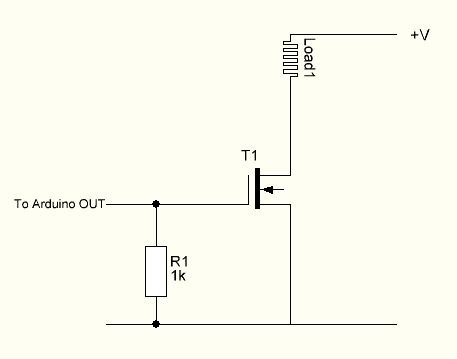 Прикладные схемы: транзистор в линейном режиме
Прикладные схемы: транзистор в ключевом режиме
Вспомните, что максимальная мощность рассеивается на последовательном резисторе, когда его сопротивление равно Rнагр
Если оно очень велико или мало, мощность весьма невелика.
Выгодно использовать коммутирующий элемент в полностью закрытом либо в полностью закрытом состоянии
Прикладные схемы: транзистор в ключевом режиме
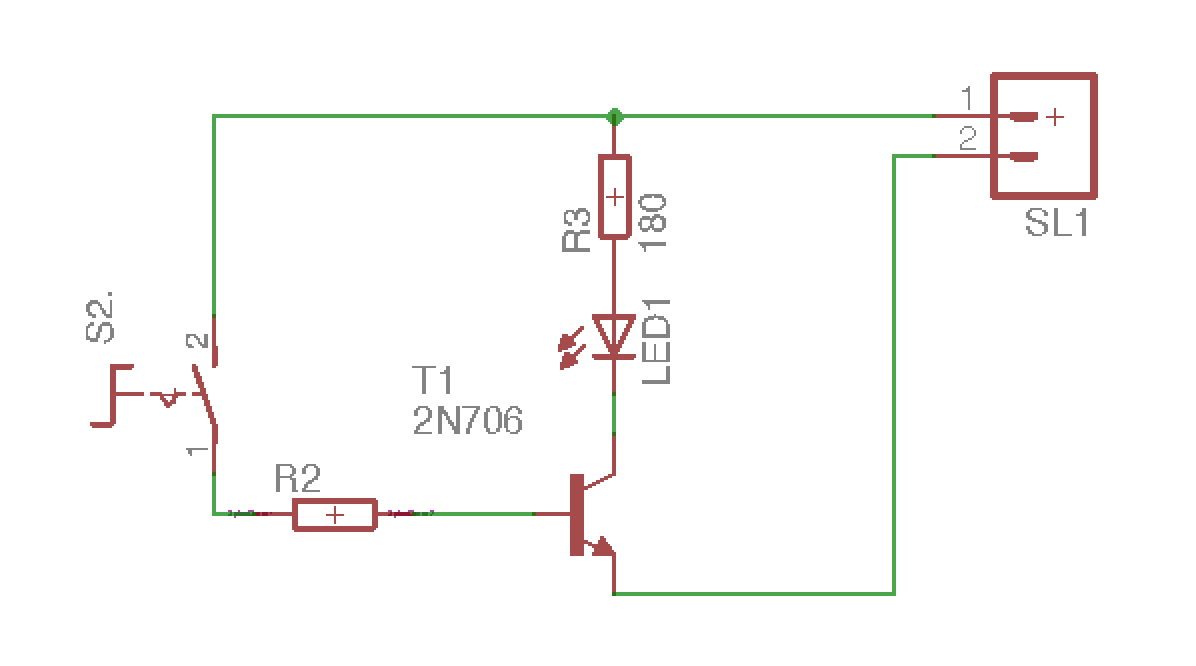 Прикладные схемы: модуль задержки
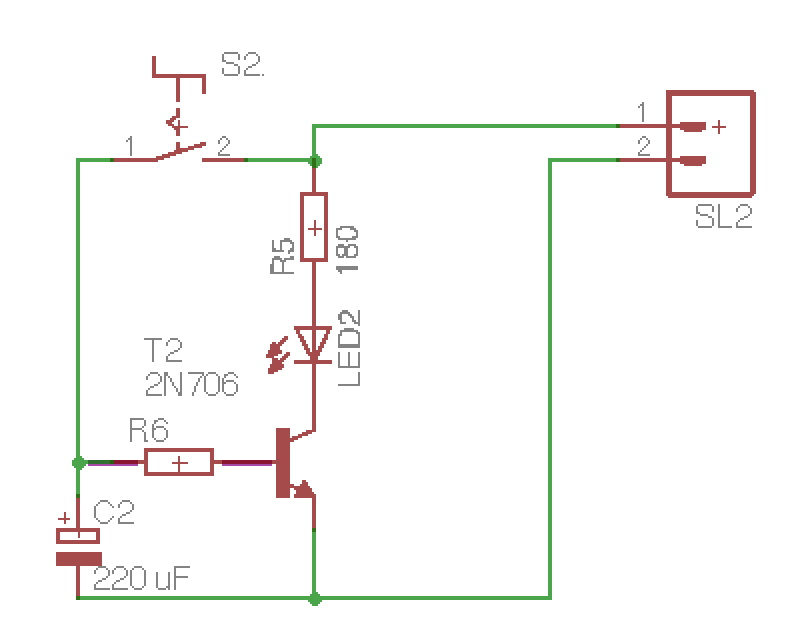 ПРактика
Собрать схему с линией задержки
Собрать схему с ключом, на котором будет рассеиваться 5 Вт. Поставить на него радиатор. Оценить потребную площадь для охлаждения (пассивное и с вентилятором)
Полезная информация
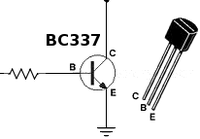 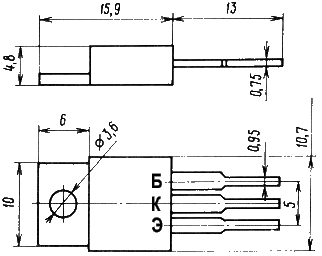 Распиновка КТ805			Распиновка BC337
Делитель напряжения
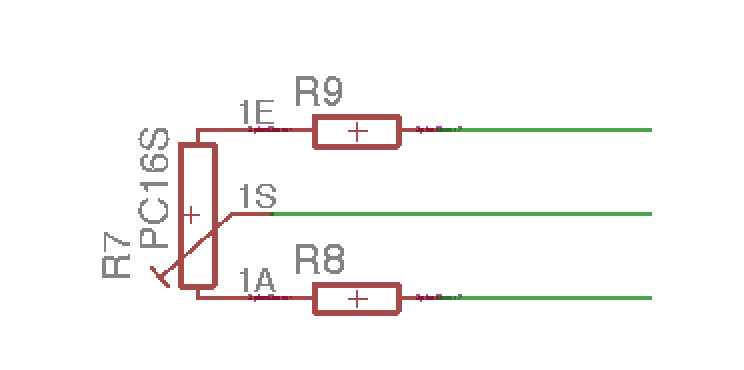 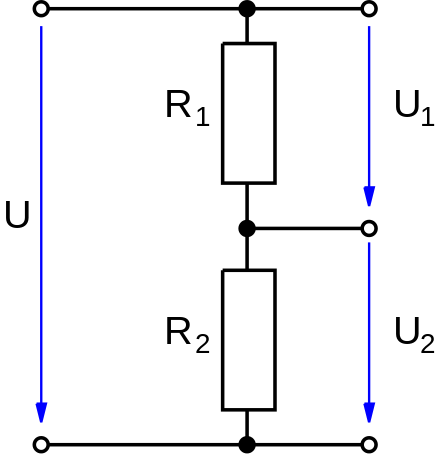 Добавив в схему линейного регулятора (Рис. 3 в раздатке)резисторы (R9=47k, R8=470 R при сопротивлении R7=10K),мы добьёмся более плавной регулировки тока через нагрузку,сузив диапазон регулировки напряжения потенциометром.
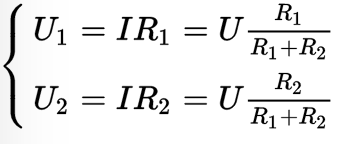 Полезные ссылки
Диоды: http://pomiluy.com/view_article.php?id=5
Устройство транзисторов: http://hightolow.ru/transistor2.php
Устройство транзисторов, детальнее: https://geektimes.ru/post/253730/
Работа конденсаторов в RC-цепочках и цепях переменного тока: http://easyelectronics.ru/kondensator-i-rc-cepochka.html
Операционные усилители: http://cxem.net/beginner/beginner96.php
Занятие 4. Операционные усилителиПрактикум по технологии монтажа
Операционный усилитель
ОУ является дифференциальным усилителем постоянного тока с двумя входами (инвертирующим и неинвертирующим) и одним выходом.
ОУ имеет огромный коэффициент усиления, как минимум, 50000…100000, а реально — намного больше. Поэтому, в первом приближении, можно даже допустить, что он равен бесконечности.
Термин «дифференциальный» («different» переводится с английского как «разница», «различие», «разность») означает, что на выходной потенциал ОУ влияет исключительно разность потенциалов между его входами, независимо от их абсолютного значения и полярности.
[Speaker Notes: Постоянного тока – это означает, что им можно усиливать как сигналы типа звука, так и медленно текущие процессы (например, сигнал с датчика света).]
Операционный усилитель
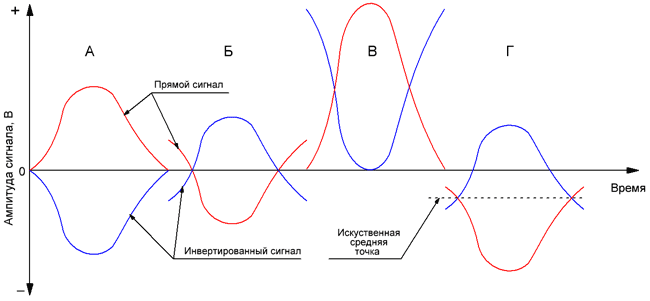 Сигналы на ОУ
[Speaker Notes: к нулевой линии (как на Рис. 1, А, Б) инверсия сигнала не привязана! Сигналы могут быть инверсными и асимметрично. Например, оба только в области положительных значений (Рис. 1, В), что характерно для цифровых сигналов или при однополярном питании (об этом речь идти будет дальше), или оба частично в положительной и частично — в отрицательной областях (Рис. 1, Б, Д). Возможны и другие варианты. Главным условием является их взаимная зеркальность относительно какого-то произвольным образом выбранного уровня (например, искусственной средней точки, о которой речь также будет вестись дальше). Иными словами, полярность сигнала тоже не является определяющим фактором.]
Операционный усилитель
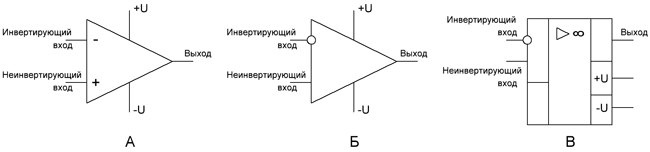 Варианты обозначения ОУ на схемах
Существуют как ОУ с двуполярным питанием (необходим БП со средней точкой), так и с однополярным (обычный БП с двумя выводами)
Двуполярное питание способствует меньшему уровню шумов
Операционный усилитель
ОУ почти всегда используются в схемах с отрицательной обратной связью (ООС).






В первом случае, поскольку выходной сигнал является инверсным по отношению ко входному, он вычитается из входного. В результате общее усиление каскада снижается. Во втором случае — суммируется со входным, общее усиление каскада повышается.
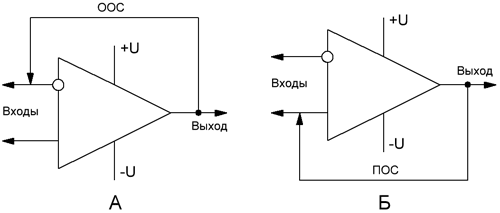 [Speaker Notes: Обратной связью называется эффект подачи части выходного напряжения усилителя на его вход, где оно алгебраически (с учетом знака) суммируется с входным напряжением. О принципе суммирования сигналов речь пойдет ниже. В зависимости от того, на какой вход ОУ, инвертирующий или неинвертирующий, подается ОС, различают отрицательную обратную связь (ООС), когда часть выходного сигнала подается на инвертирующий вход (Рис. 3, А) или положительную обратную связь (ПОС), когда часть выходного сигнала подается, соответственно, на неинвертирующий вход  (Рис. 3, Б).]
Обратная связь
Жертвуя усилением, мы существенно улучшаем другие важные параметры схемы, как, например, её линейность, частотный диапазон и пр. Чем глубже ООС, тем меньше характеристики всей схемы зависят от характеристик ОУ.

Напряжение на выходе ОУ, охваченном ООС, стремится к тому, чтобы потенциал на инвертирующем входе уравнялся с потенциалом на неинвертирующем входе.
Подключение ОУ
А) инвертирующее (Рис. А) — сигнал подается на инвертирующий вход, а неинвертирующий 
	подключается непосредственно к опорному потенциалу (не используется);
б) неинвертирующее (Рис. Б) — сигнал подается на неинвертирующий вход, а инвертирующий 
	подключается непосредственно к опорному потенциалу (не используется);
в) дифференциальное (Рис. В) — сигналы подаются на оба входа, инвертирующий и 
	неинвертирующий.
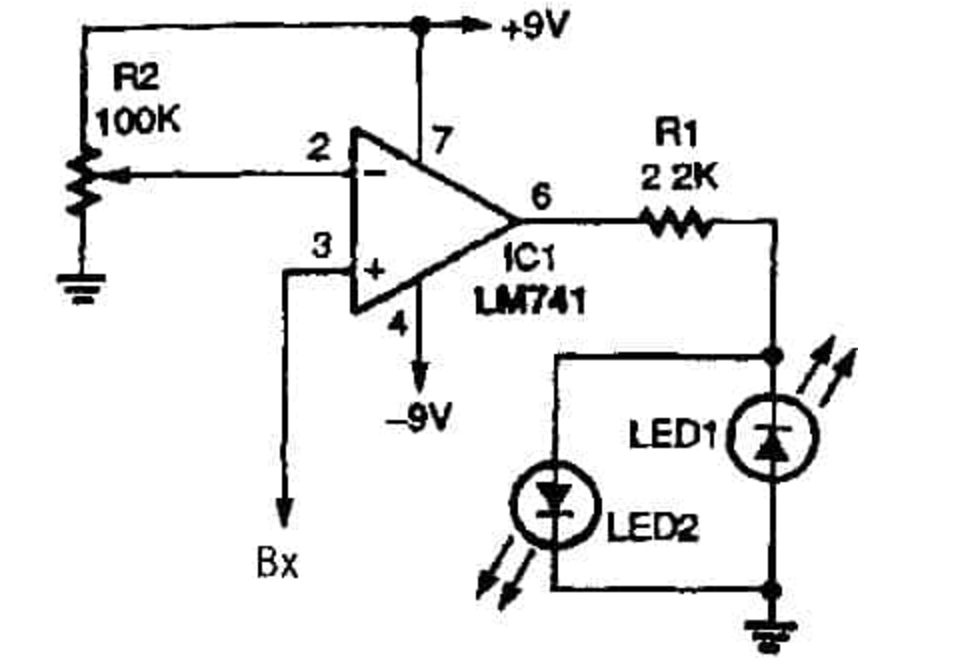 ОУ как компаратор
ОУ без обратной связи может использоваться как компаратор
Более высокое напряжение должно быть на неинвертирующем выходе
Когда неинвертирующий вход падает ниже инвертирующего входа, выходной сигнал насыщается при отрицательном уровне питания. Выходное напряжение ОУ ограничивается только напряжением питания
[Speaker Notes: Но у компараторного усилителя существует несколько существенных недостатков:
 - Операционные усилители предназначены для работы в линейном режиме с отрицательной обратной связью. Но при этом, ОУ имеет более длительный режим восстановления;
 - Почти все операционные усилители имеют конденсатор внутренней компенсации, который ограничивает скорость нарастания выходного напряжения для высокочастотных сигналов. Исходя из этого, данная схема немного задерживает импульс;
 - Компаратор не имеет внутреннего гистерезиса.]
Проектирование схемы
Выбор задачи
Поиск готовых решений
Вычерчивание
Симуляция
Выбор технологии монтажа (сложность схемы, ограничения на габариты и условия эксплуатации готового изделия)
Производство
Технологии монтажа
Навесной монтаж
Монтаж на опорных точках
Монтаж на печатной плате
Одно- или двухсторонний
Жёсткая (текстолит, гетинакс, керамика) либо гибкая
Through-hole либо surface mount (SMD)
Изготовление микросхемы либо микросборки
Технология для печатных плат
Односторонний гетинакс, вырезание фрезой: годится для прототипирования в габаритах или готового изделия, не толерантного к вибрации и влажности
По вычерченной схеме создаётся разводка печатной платы
Зеркальное чёрно-белое изображение печати переводится в Fab-модули (режим PNG to RML)
Grayscale PNG с чёрным и белым цветами!
От схемы к разводке (diagram to layout)
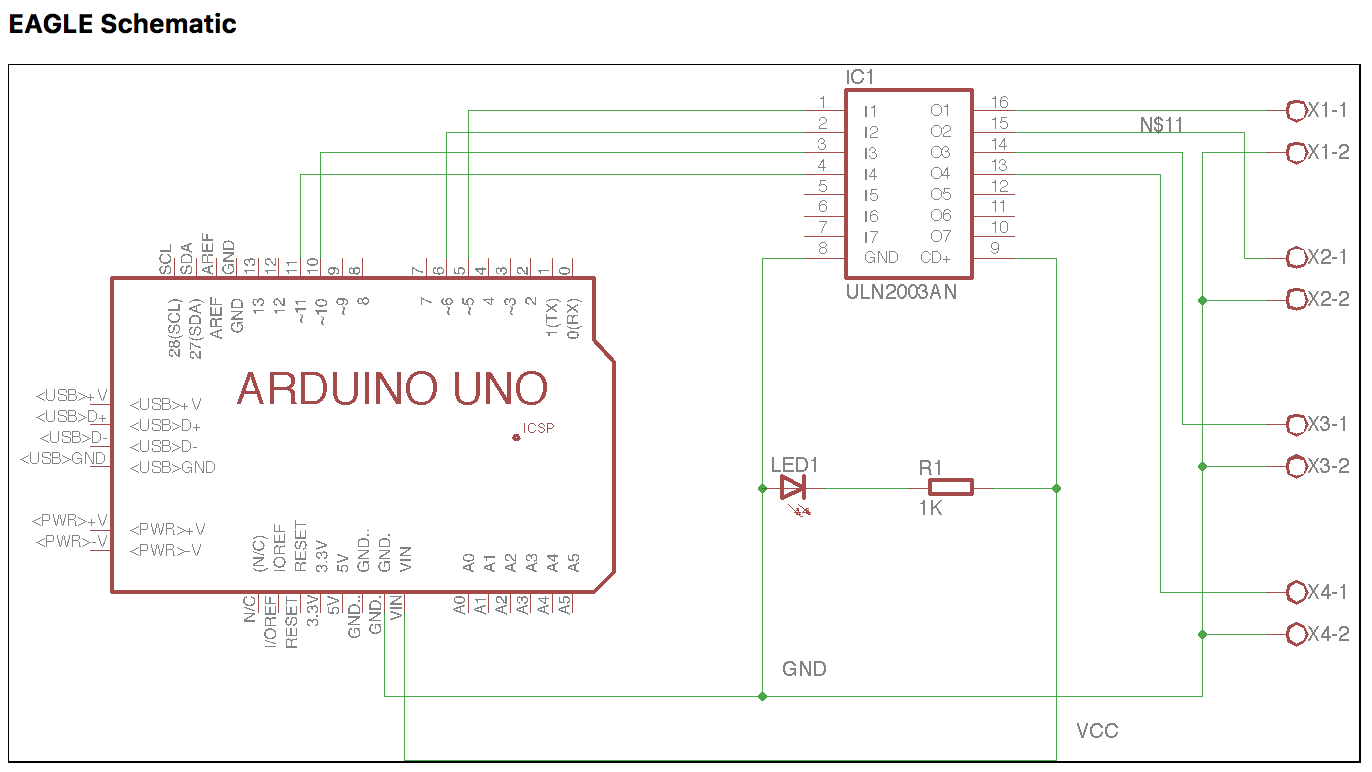 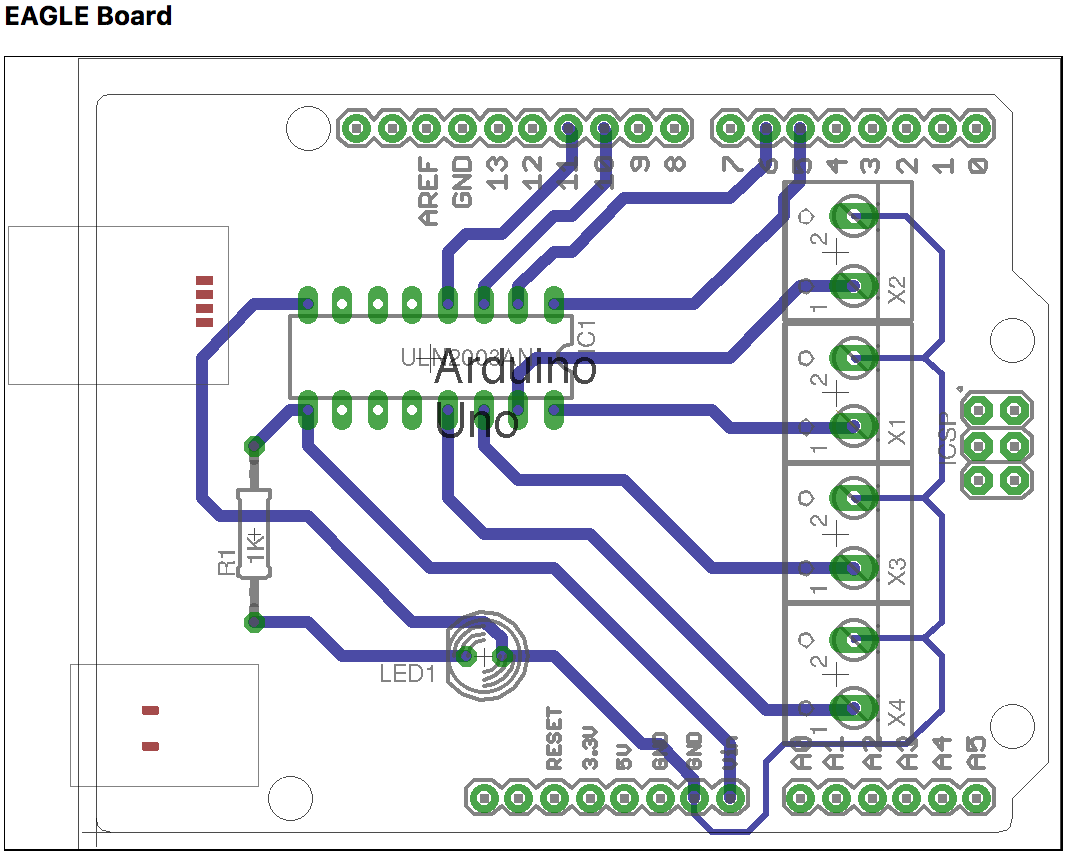 Принципиальная схема										Полная печатная плата
От разводки к изделию
При изготовлении печатной платы методом фрезеровки необходимо создать два задания:
Фрезеровка дорожек
более тонкая фреза (0.8, 0.4 или 0.2mm)
Глубина 0.1-0.3mm – нужно лишь снять слой меди
Скорость 3-4 mm/s
Фрезеровка контура
Фреза толще, несколько проходов, итоговая глубина > толщина материала (1.7mm для 1.5mm текстолита)
Grayscale PNG, два цвета
Белый обозначает остающиеся фрагменты
Чёрные зоны будут отфрезерованы
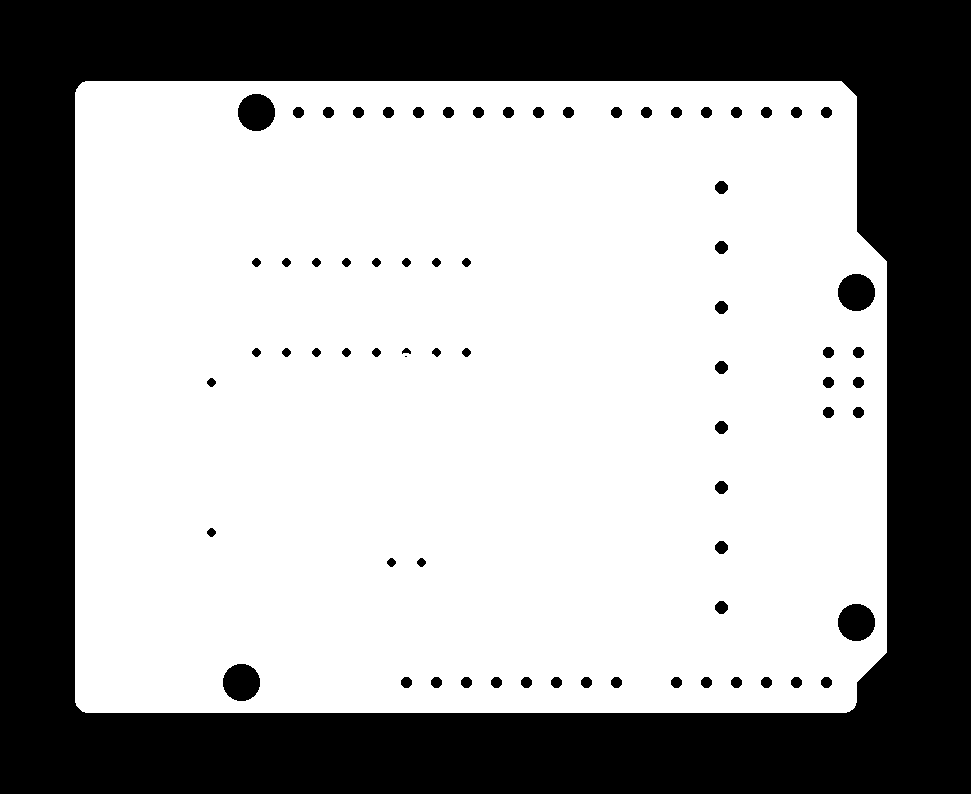 Оба изображения должны быть одного размера
Желательно – 300dpi
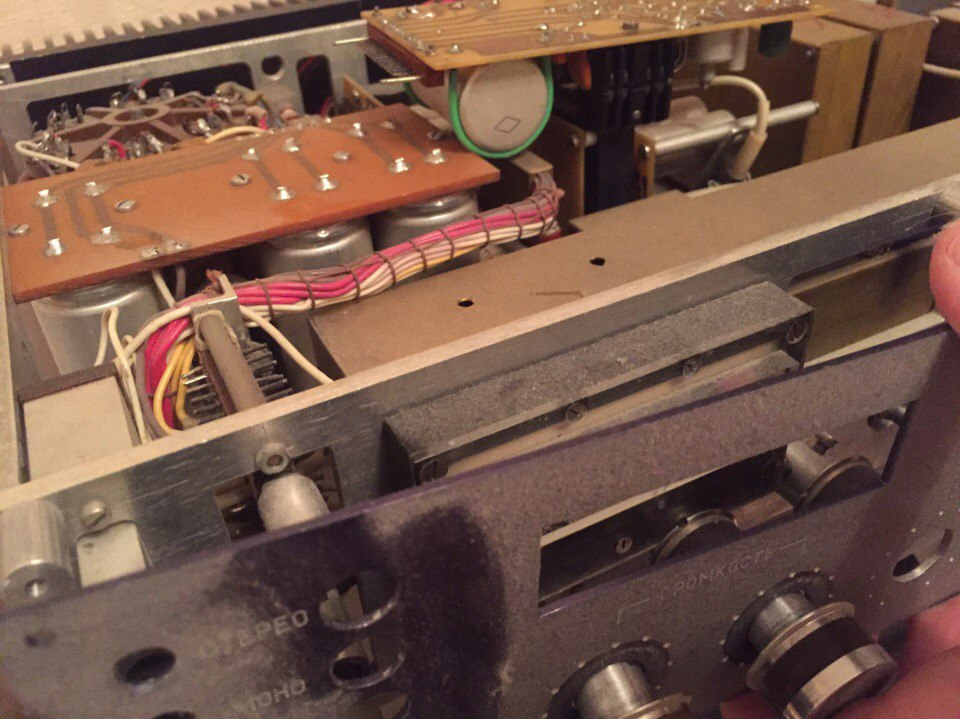 Проектирование изделия
Правильная технология – залог удобства отладки, изготовления и ремонта!
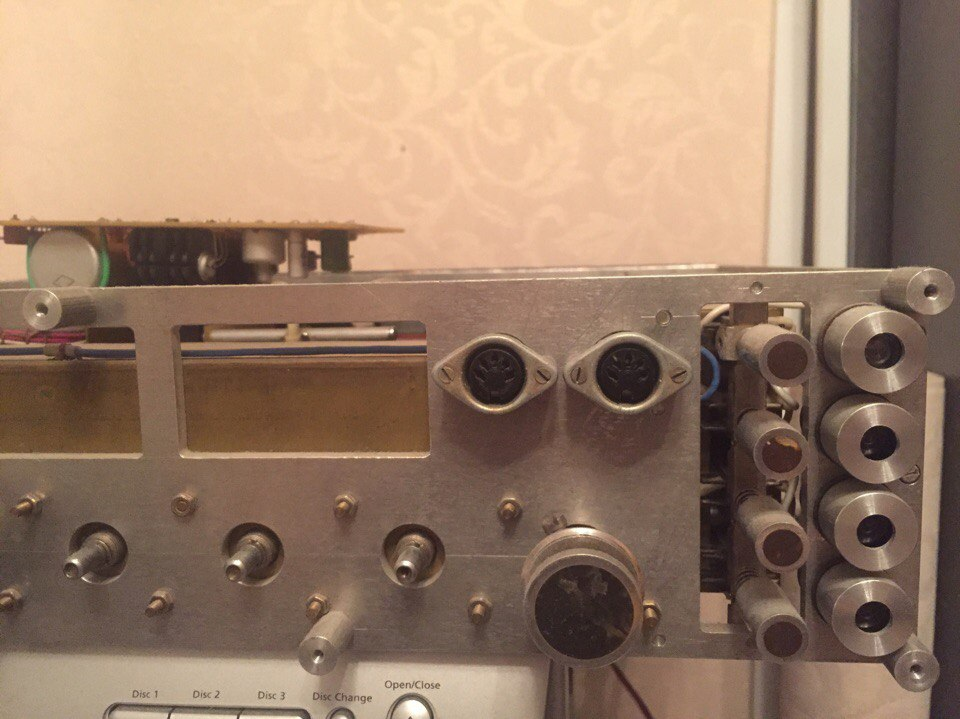 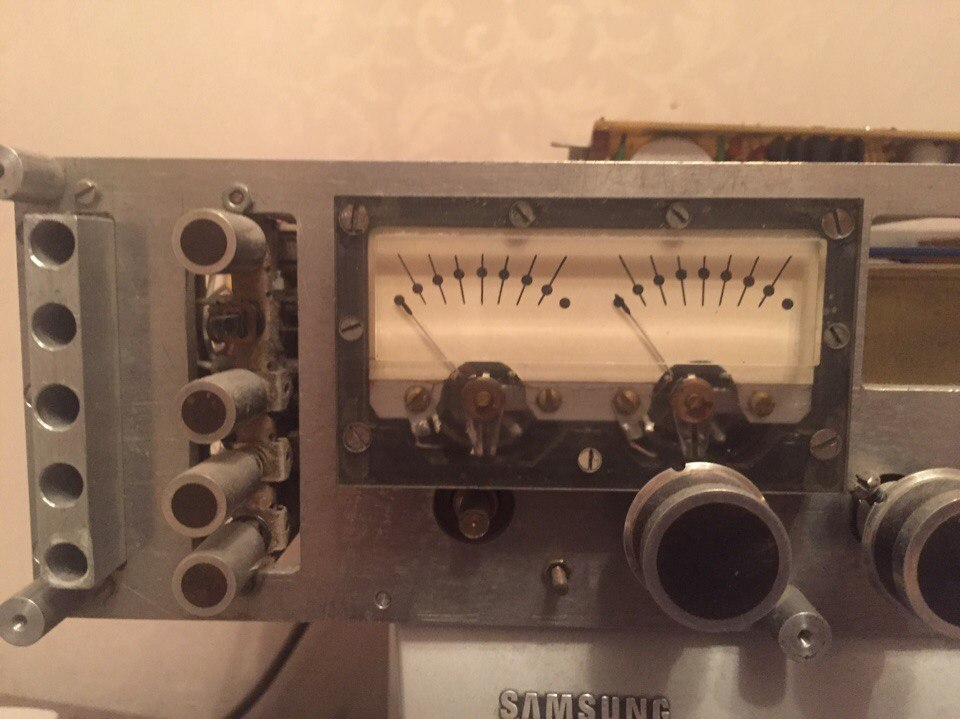 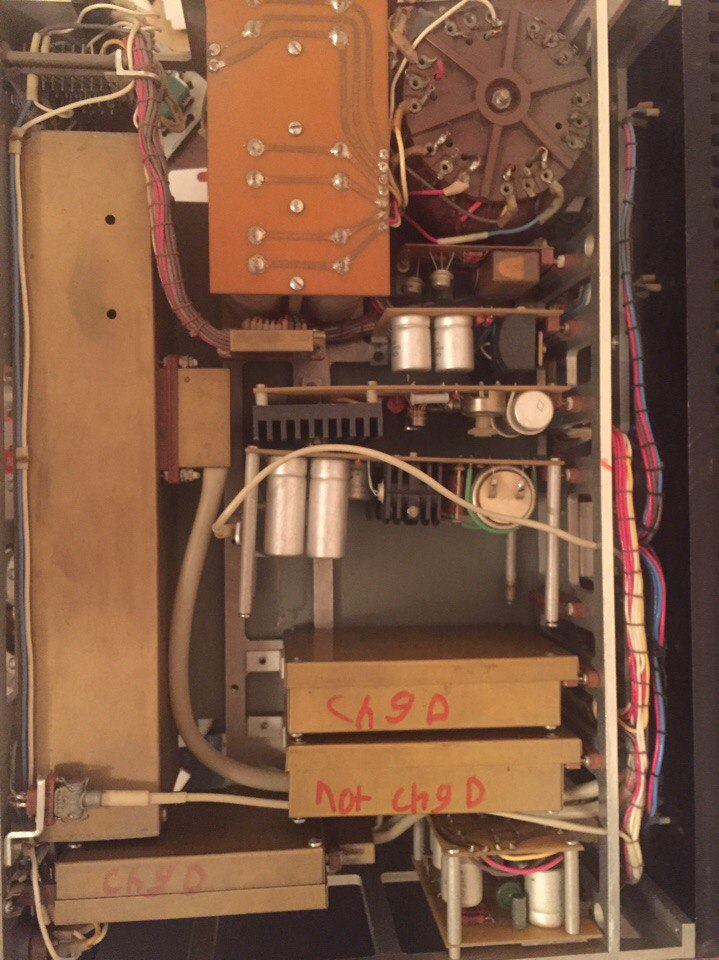 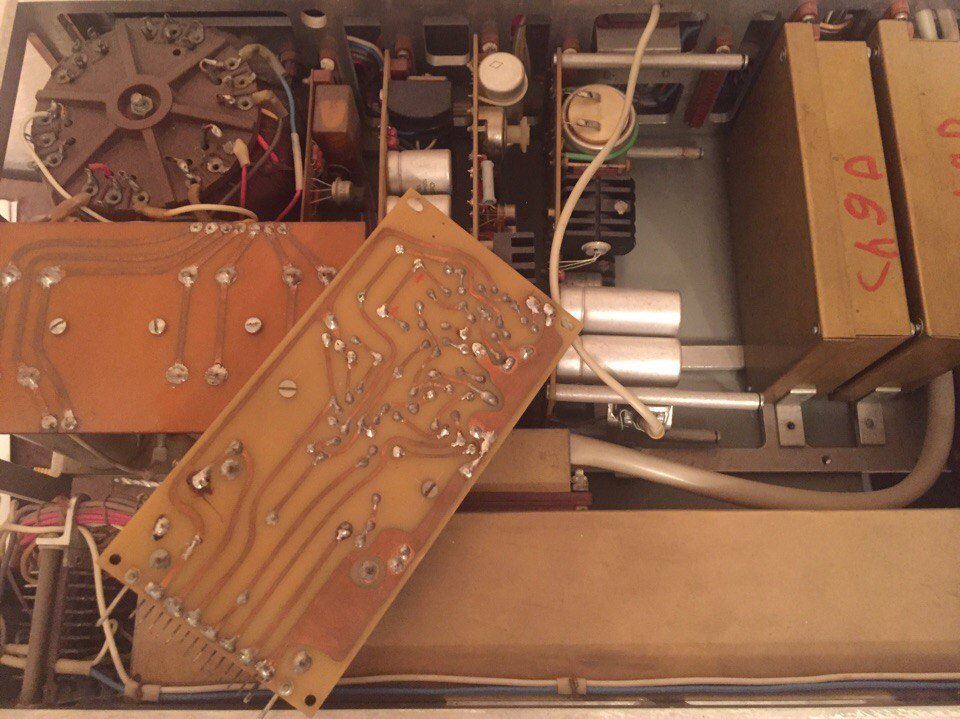 Занятие 5. Двигатели
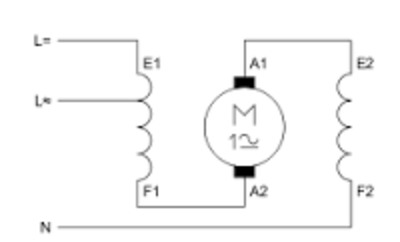 Коллекторный двигатель
КД с электромагнитным возбуждением
Двигатель постоянного тока с коммутацией обмоток ротора щётками и коллектором
Обеспечивает высокую скоростьвращения
Легко реверсируется
Может быть генератором
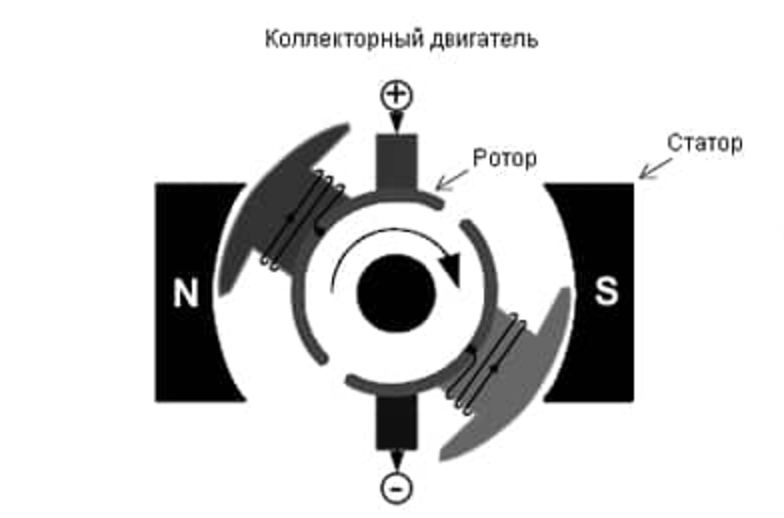 Коллекторный двигатель
Магнитное поле статора может создаваться
Постоянным магнитом (двигатели постоянного тока)
Электромагнитом (допускают включение на постоянном и переменном токе)
Последовательное включение: при низких оборотах момент растёт
Параллельное включение: момент неизменен
Имеет наибольший момент при старте => обороты стабилизируются в районе определённого числа в зависимости от приложенного напряжения
Реверсирование КД с постоянными магнитами выполняется сменой полярности питания
Шаговый двигатель
Бесщёточные двигатели постоянного тока
При подаче на обмотки двигателя импульса напряжения поворот его ротора осуществляется на некоторый угол : шаг
Наиболее распространённые шаги – 15°, 7.5°, 1.8° и 0.9°
Шаг не зависит от тока
Момент зависит от приложенного напряжения и => тока
Момент вращения ротора шагового двигателя, в отличие от остальных типов двигателей постоянного тока, максимален на минимальной скорости вращения
[Speaker Notes: Угол поворота чётко определён конструкцией двигателя и включением; Шаговый двигатель позволяет осуществлять позиционирование ротора с точностью до долей градуса, что абсолютно недостижимо для других типов двигателей. Скорость вращения шагового двигателя определяется только частотой следования импульсов управления.]
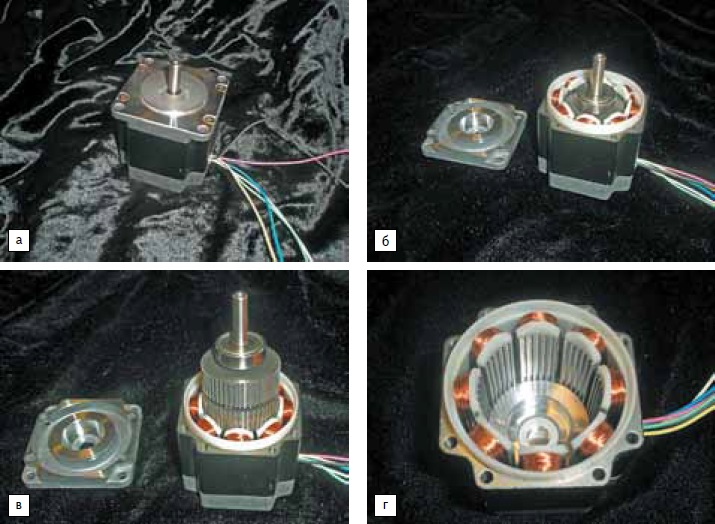 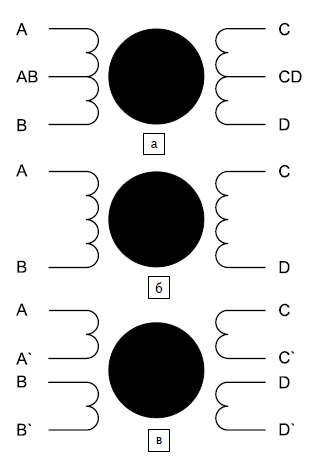 Управление ШД
Варианты исполнения обмоток шагового двигателя: а) униполярный; б) биполярный; в) четырехобмоточный
В первом случае можно подключить средние точки к земле и поочерёдно подавать импульсы одной полярности на крайние выводы
В варианте Б необходимо переключать полярность обмоток
[Speaker Notes: Нетрудно заметить, что при биполярном управлении момент, развиваемый двигателем, будет выше. В биполярном двигателе одновременно работают все обмотки, и выигрыш в моменте составляет примерно 40%.Есть несколько вариантов управления шаговым двигателем. На рис. 3 [5] показана форма тока в обмотках двигателя относительно 0 А для четырех основных вариантов управления. Обратите внимание, что речь идет о токе, а не о напряжении. Напряжение на обмотках имеет прямоугольную форму. Наиболее простой вариант — это попеременная коммутация фаз, при этом они не перекрываются, и в каждый момент времени включена только одна фаза. Это волновой, или полношаговый режим управления с одной фазой (рис. 3a). Точки равновесия ротора для каждого шага совпадают с «естественными» точками равновесия ротора у обесточенного двигателя. Недостатком этого способа управления является то, что для биполярного двигателя в один и тот же момент времени используется только 50% обмоток, а для униполярного — только 25%. Это означает, что в таком режиме не может быть получен полный возможный момент двигателя.]
Синхронный двигатель
Обычно рассчитан на 3 фазы
Имеет наибольший момент в районе оптимальных оборотов
Управление сводится к созданию n-фазного переменного тока заданной частоты
С помощью частотного преобразователя
Моделисты называют из ESC (electronic speed control unit)
Управление двигателями
Коллекторный двигатель требует изменения силы тока для изменения момента; обороты двигателя могут снижаться под нагрузкой.
Шаговый двигатель требует работы в 4 такта (либо более)
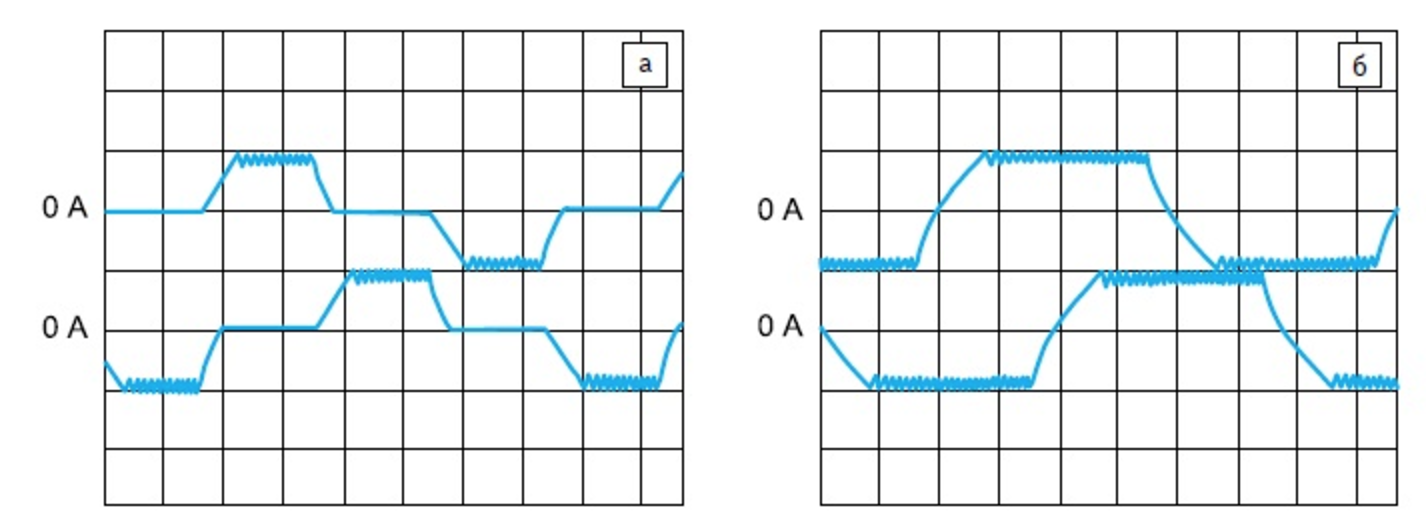 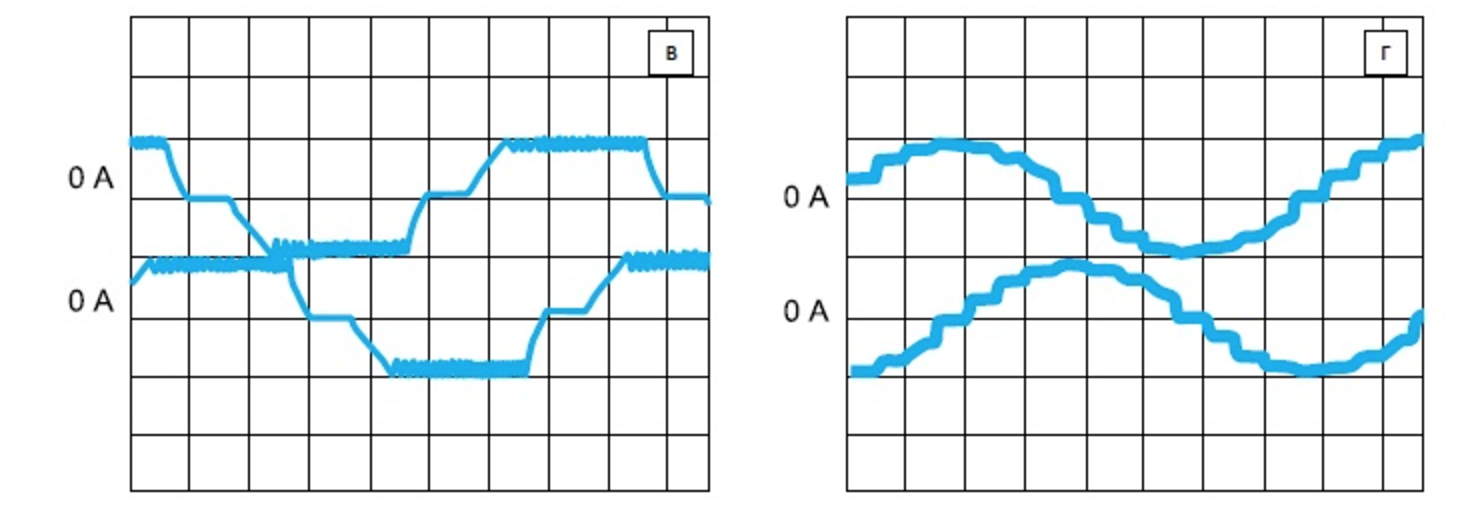 Волновой режим			Полный шаг					Полушаг							Микрошаг
ULN2003: однополярный драйвер
Может применяться для коммутации четырёх цепей средней мощности
Как пример – для коммутации однополярного шагового двигателя (с обмотками с отводом)
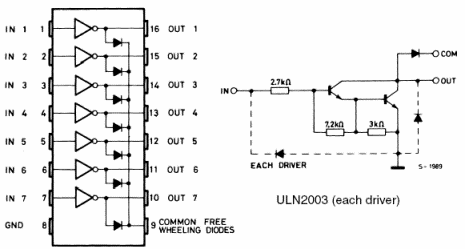 ULN2003
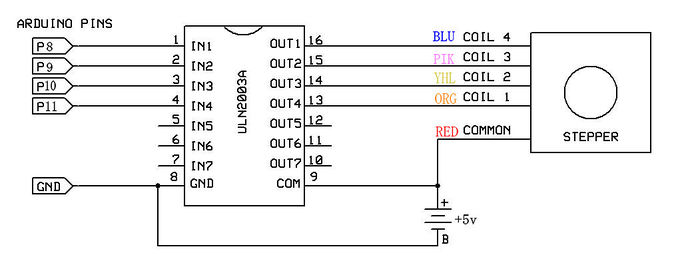 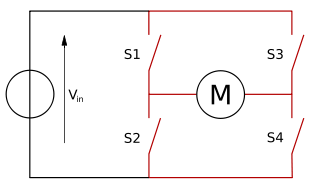 Н-мост
Применяется для реверсирования(смены полярности) на нагрузке
В роли ключей используютсябиполярные либо MOSFET-транзисторы, зачастую собранные в виде интегральной микросхемы
Эквивалентная схема
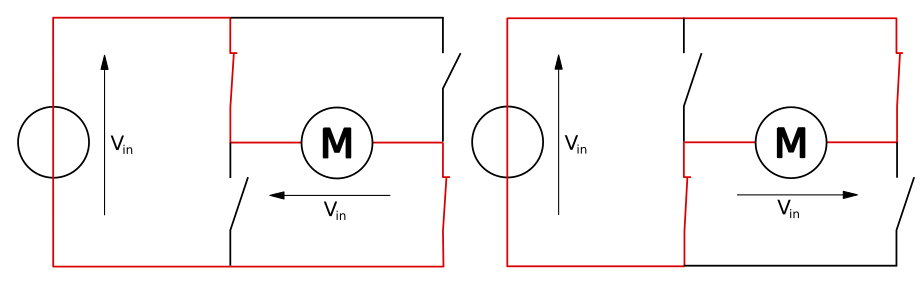 Два состояния
L293 и L298: двуполярные драйверы
В отличие от ULN2003, указанные микросхемы не только замыкают и размыкают цепь, но и могут менять полярность подключенной нагрузки
=> могут реверсировать 2 КД или 1 ШД
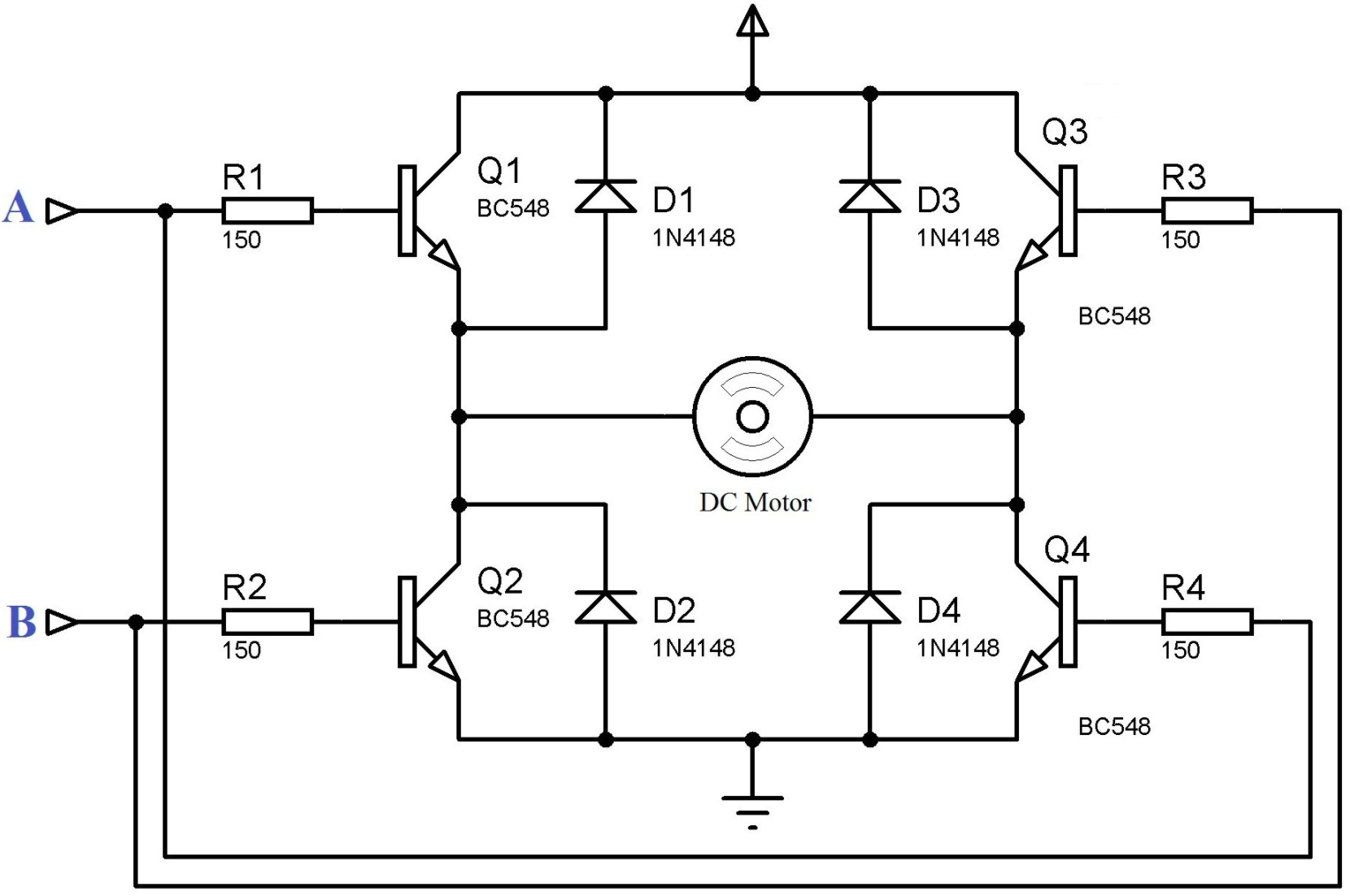 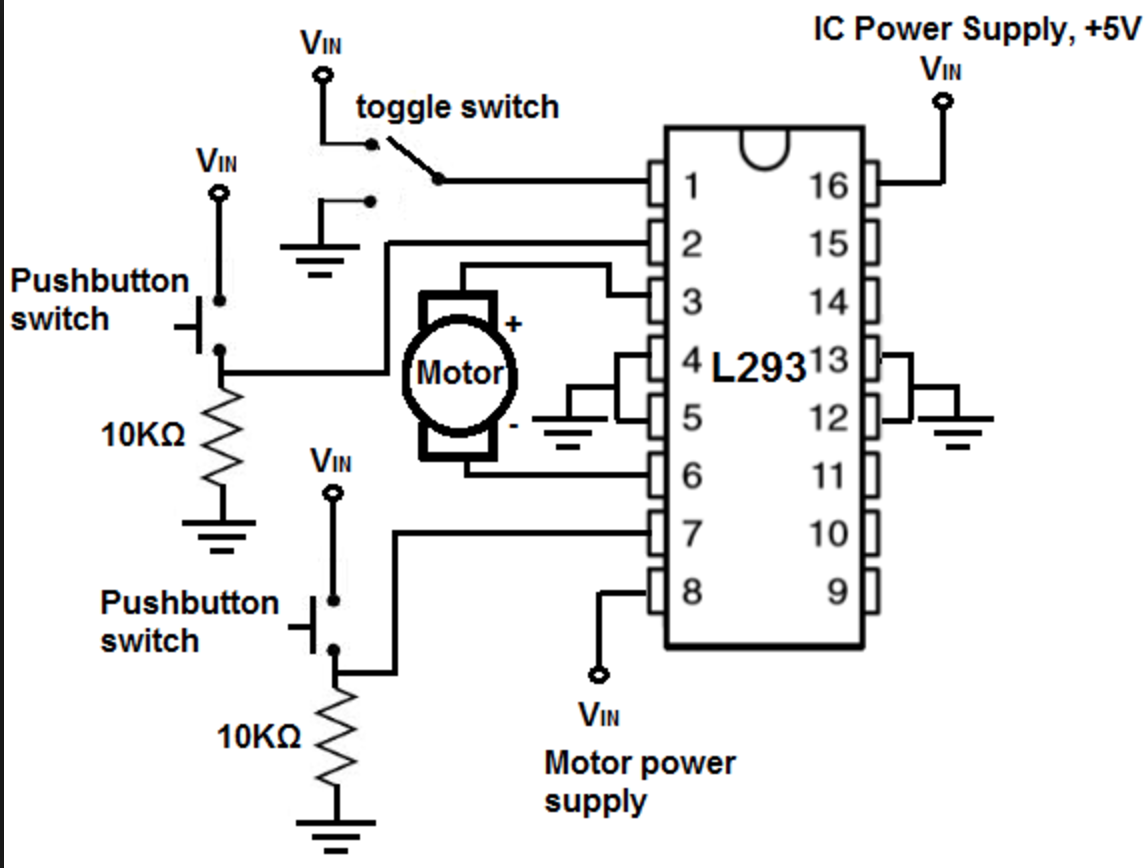 Драйверы шаговых двигателей
А4988, DRV8825 – ищется по названию Stepper driver
Необходимо читать даташит на ИМС (микросхему)
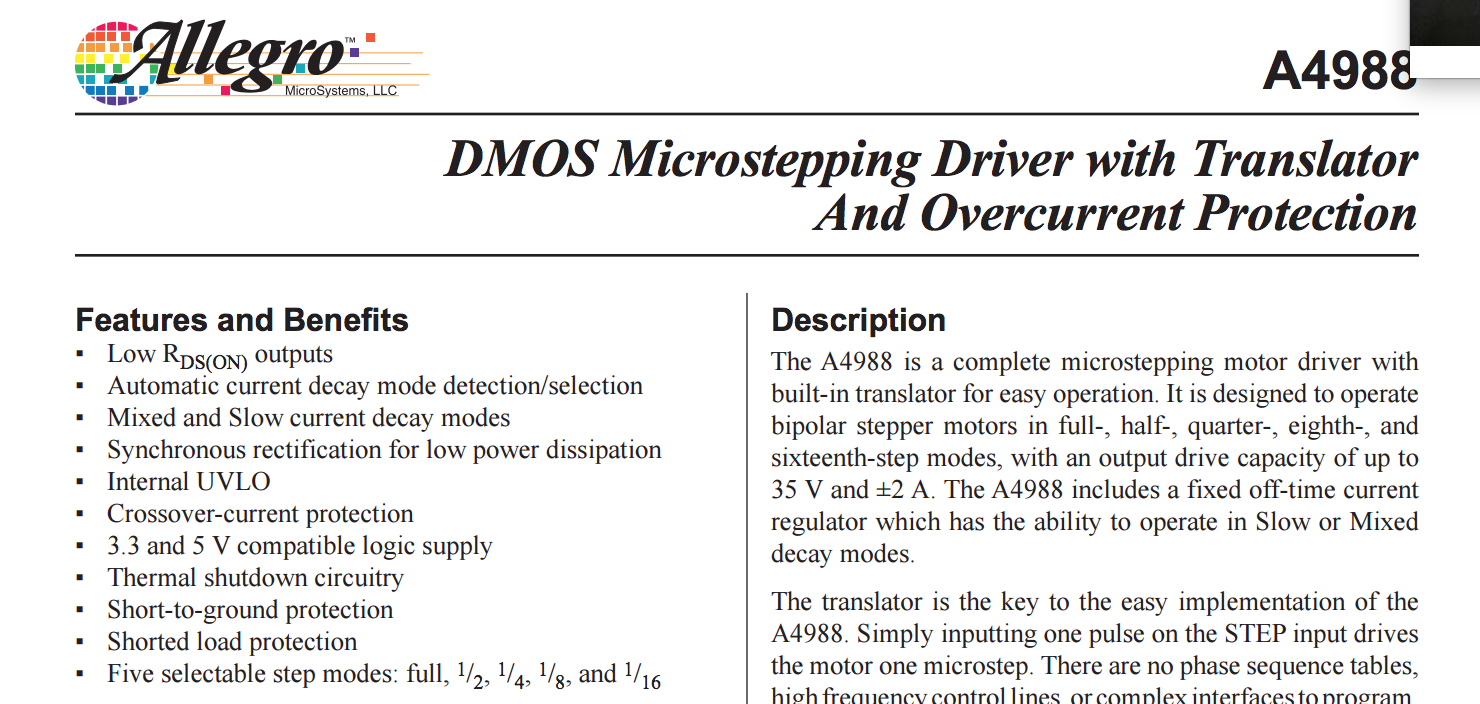 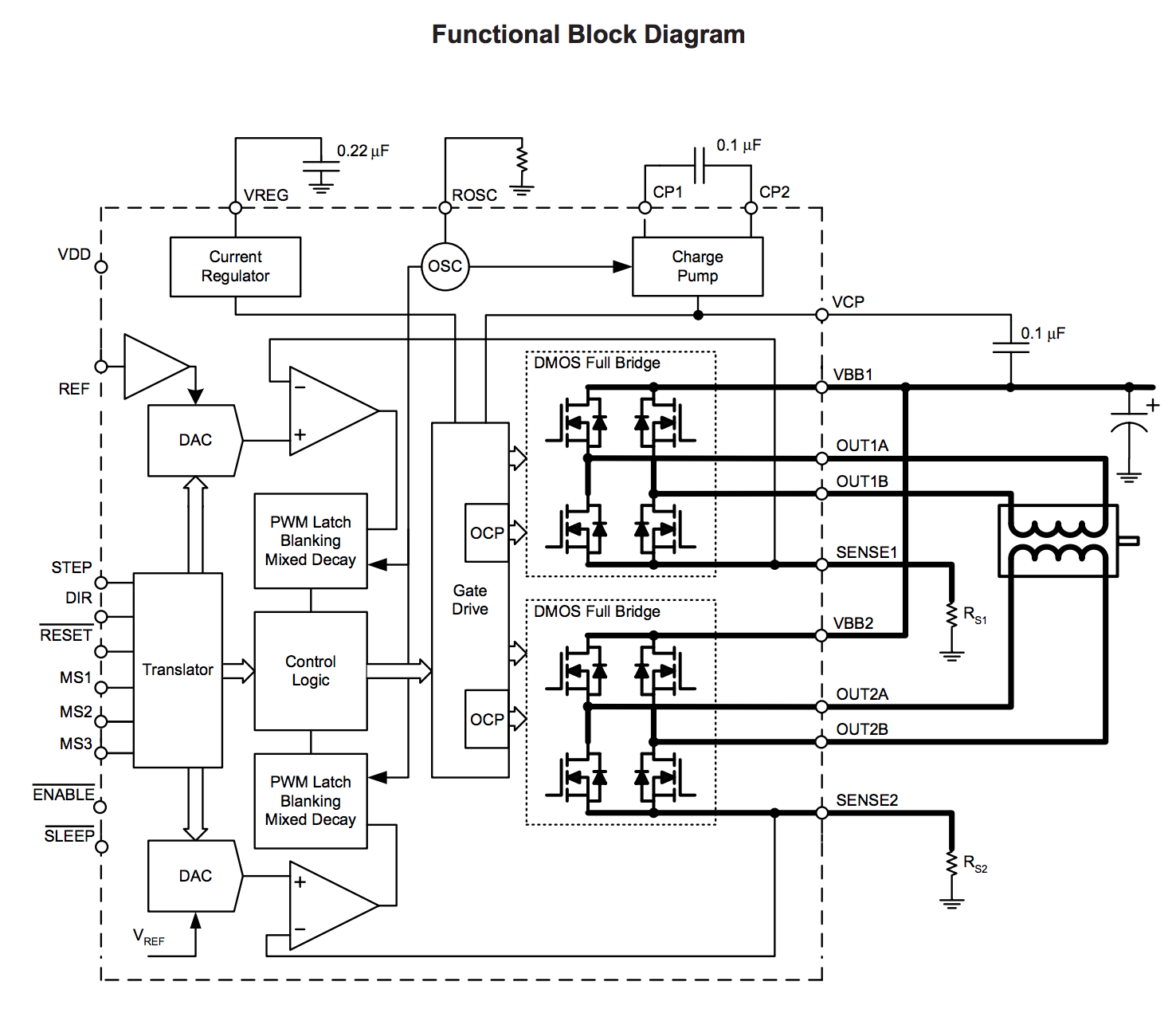 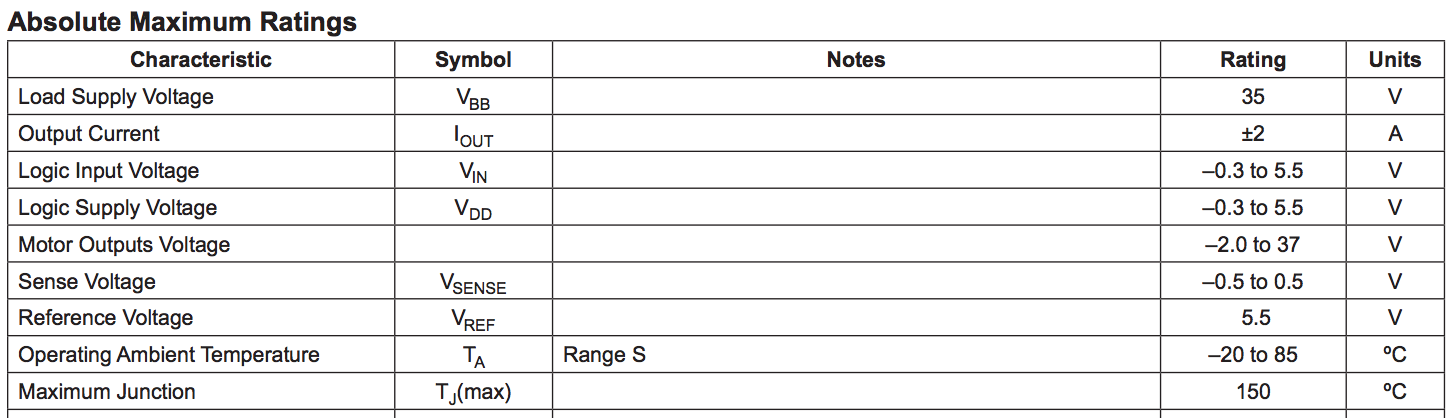 Драйверы шаговых двигателей
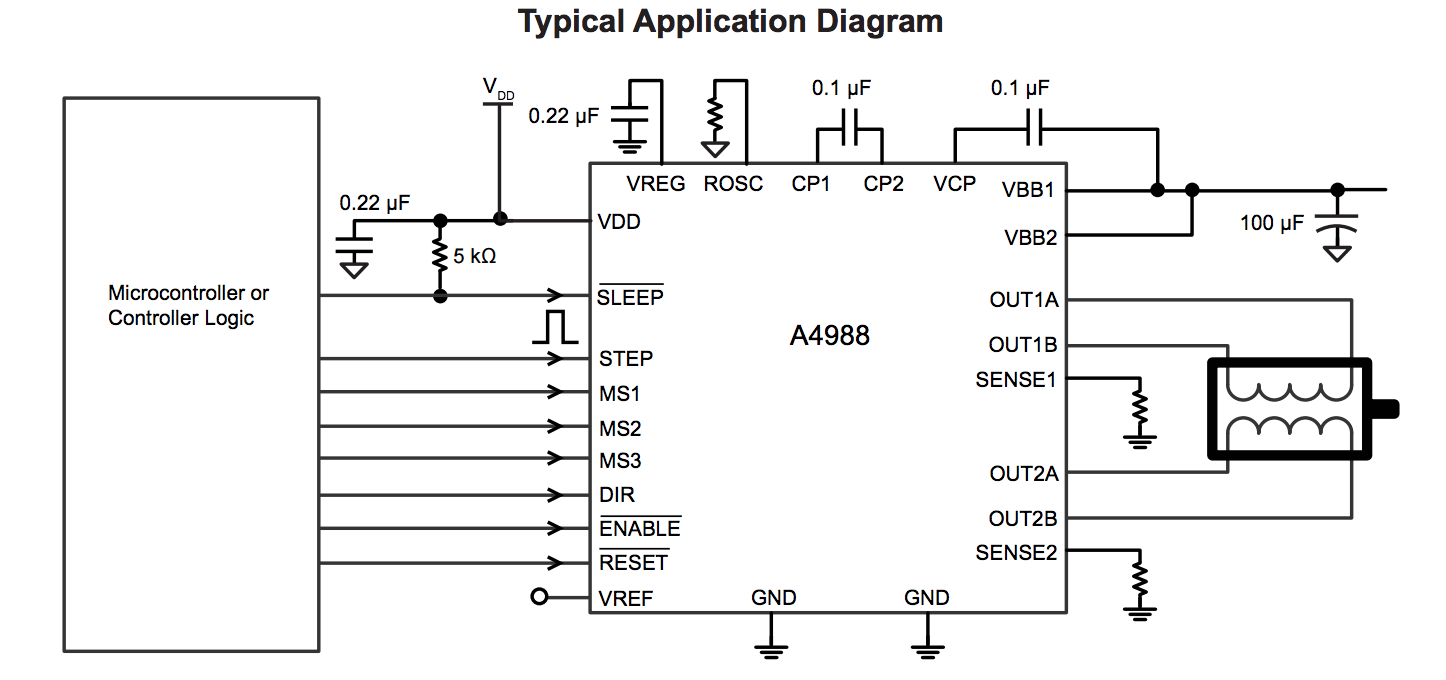 Там же находим схему типовую включения
Обратите внимание, двигатель изображён нестандартно
Шаговые двигатели: http://kit-e.ru/preview/pre_71_10_13_stm_inaction.php
Занятие 6. Best practices
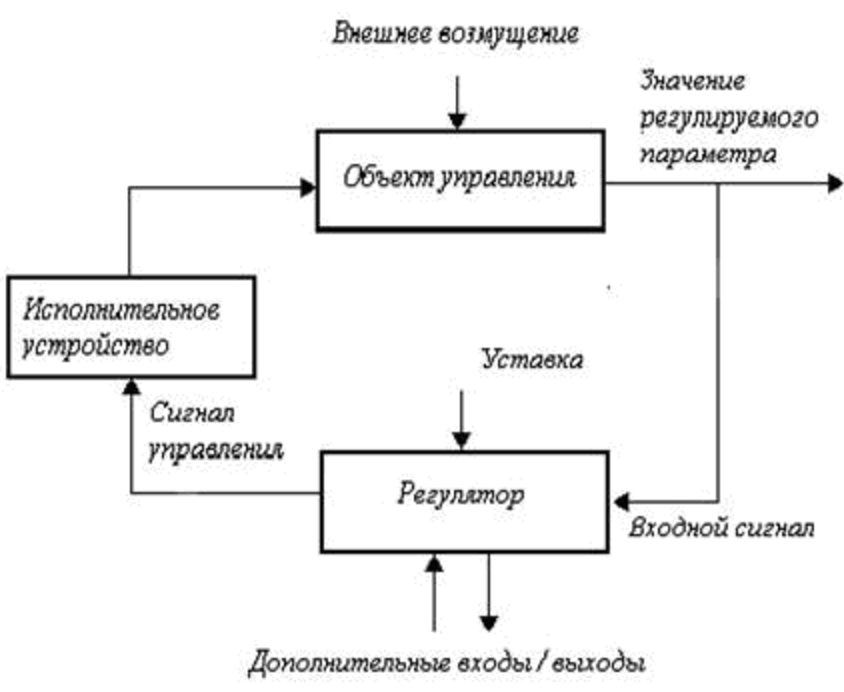 Управляющий контур
Прямое управление не обеспечиваетучёт возмущающих воздействийсо стороны реальности
Результат может значительно отличаться от заданного
При помощи обратной связи с исполнительного элемента можно компенсировать это воздействие
При управлении по напряжению реализуется с помощью ОУ
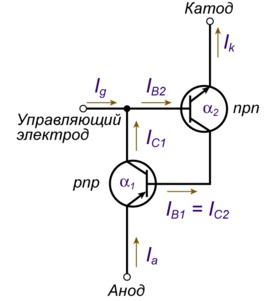 Полезные схемы: защёлка
Аналог тринистора
Держит включенное состояние до отключения Uпит
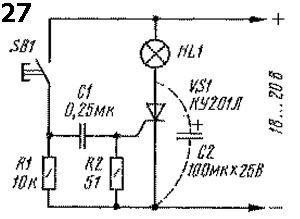 мультивибратор
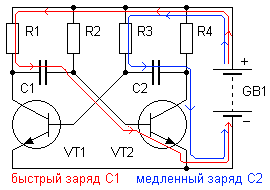 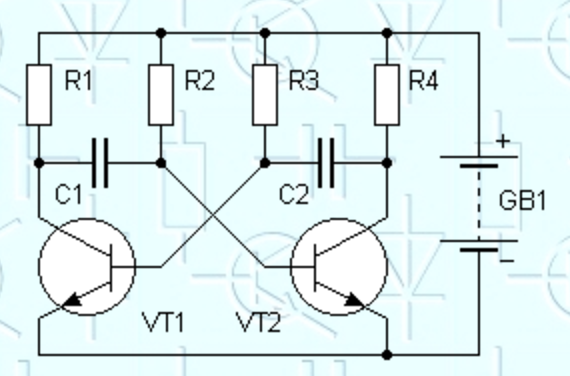 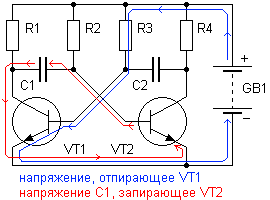 Генератор прямоугольных импульсов
Автогенерация: импульсы возникают сами
[Speaker Notes: Простейший; мульти- - поскольку генерация происходит пачки импульсов (не одного)]
Одновибратор
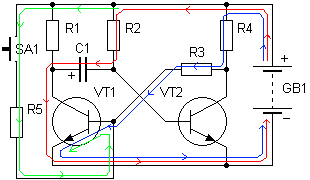 Запуск через VT1
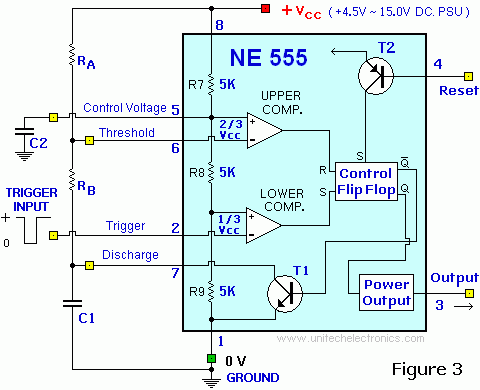 Генератор импульсов NE555
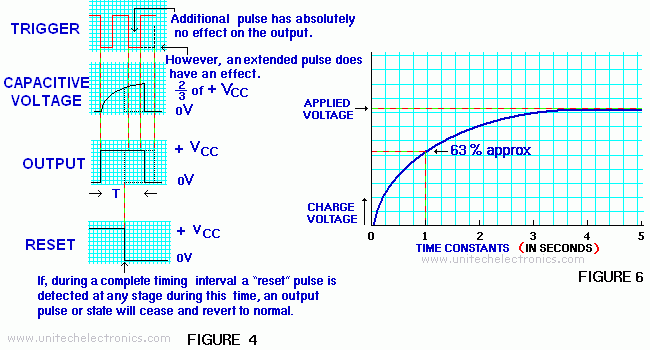 Генератор прямоугольных импульсов
Автогенерация: импульсы возникают сами
[Speaker Notes: Простейший; мульти- - поскольку генерация происходит пачки импульсов (не одного)]
Одновибратор на NE555
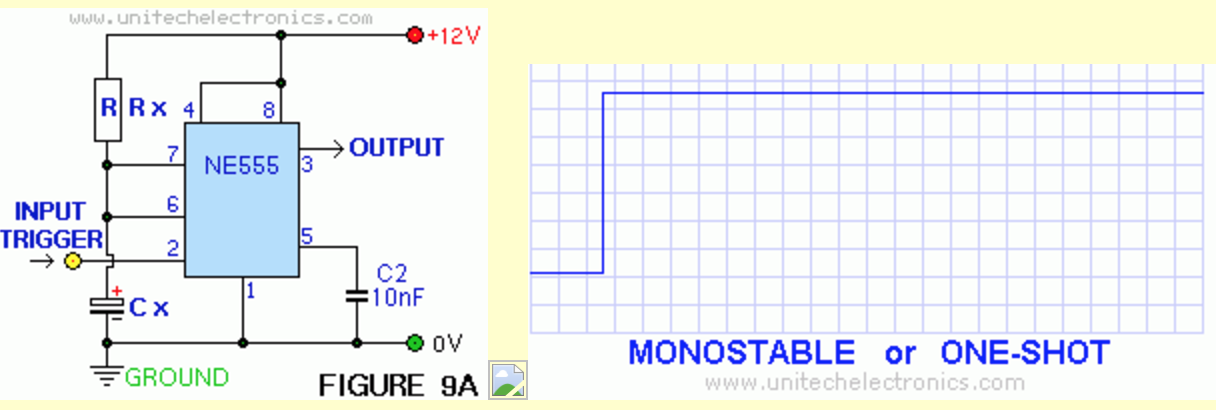 T = 1.1 x R x C ( in seconds )
Мультивибратор на 555
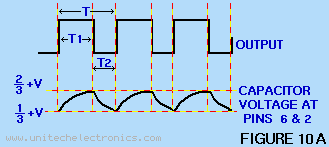 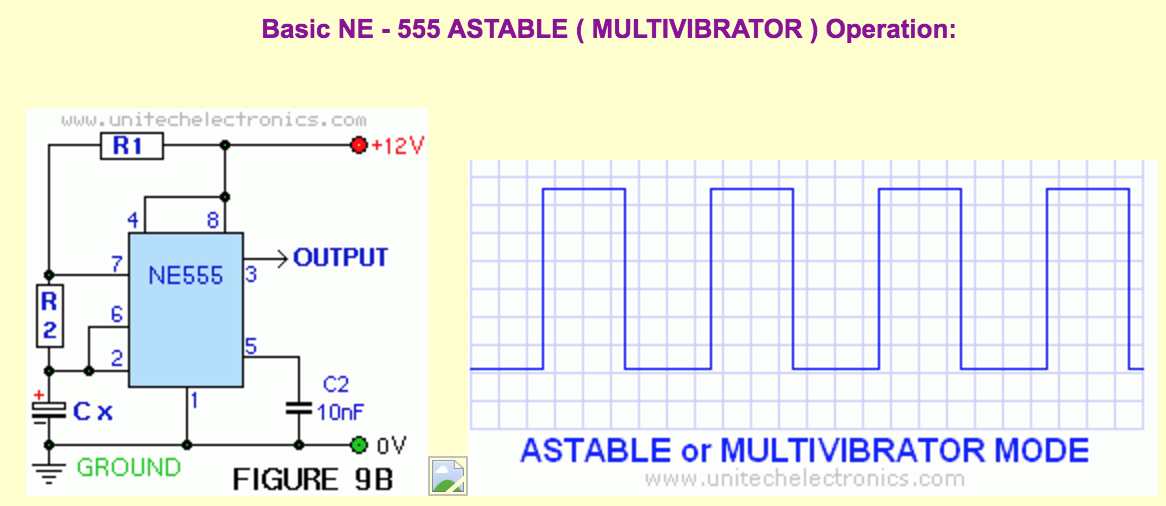 f = 1/( 0.693 x C x ( R1 + 2 x R2 )
Cкважность считается по формуле
D = t1/t = ( R1 + R2 ) / ( R1 + 2R2 )
Соответственно, время 
t1 = 0.693 ( R1+R2 )C
t2 = 0.693 x R2 x C
Широтно-импульсная модуляция
Наиболее энергетически эффективный способ снижения среднего тока через нагрузку
Минимизируем время переходных состояний
Чем инерция меньше, нужна частота выше
Недостаток – а) фликер, б) непостоянный ток нагрузки
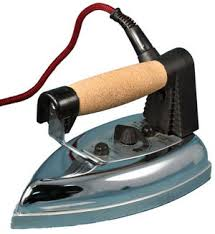 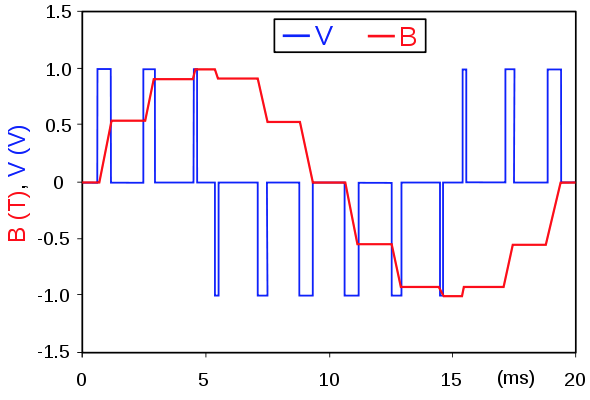 ШИМ
Если нужно получить изменяющийся вовремени сигнал, fШИМ >> fсигн
Создаётся генератором импульсов (от 555 и до сложных контроллеров)
NE555 PWM
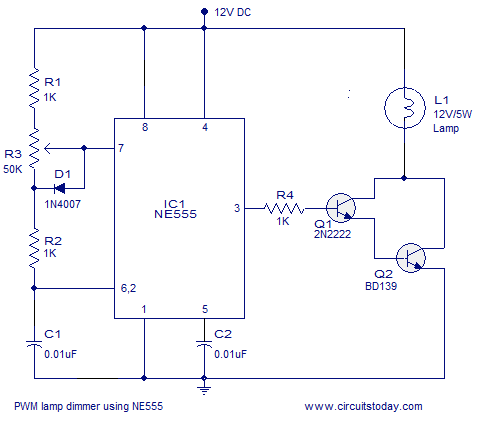 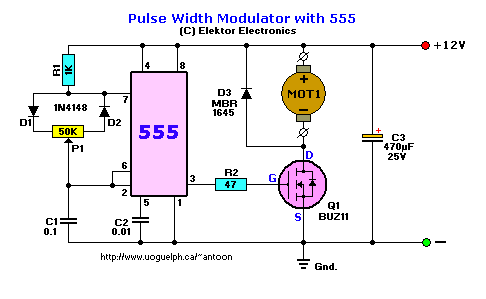 …VS
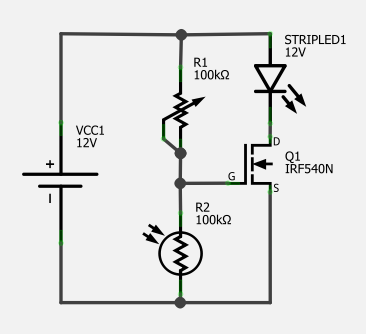 Практика по пользованию осциллографом
Собрать любой пример на 555 либо мультивибратор
Запустить схему
Подключить осциллограф («крокодил» на землю, щуп на сигнальный выход либо нагрузочный резистор)
Убедиться в наличии генерации
ПРактика
Усилитель для PH-электрода – 
http://aquacontrol.narod.ru/samodel/ph_1.htm
Схема силового управления по освещённости
Ссылки
PID-звено в управляющем контуреhttp://kazanets.narod.ru/PID.htm 
Разбор работы мультивибратора: http://www.meanders.ru/multivibrator.shtml
Одновибратор (ждущий мультивибратор) http://www.meanders.ru/odnovibrator.shtml
О NE555 с любовью: http://www.unitechelectronics.com/NE-555.htm
Занятие 7. Программирование
Читаем даташит
http://www.atmel.com/images/Atmel-8271-8-bit-AVR-Microcontroller-ATmega48A-48PA-88A-88PA-168A-168PA-328-328P_datasheet_Complete.pdf
Структура микроконтроллера
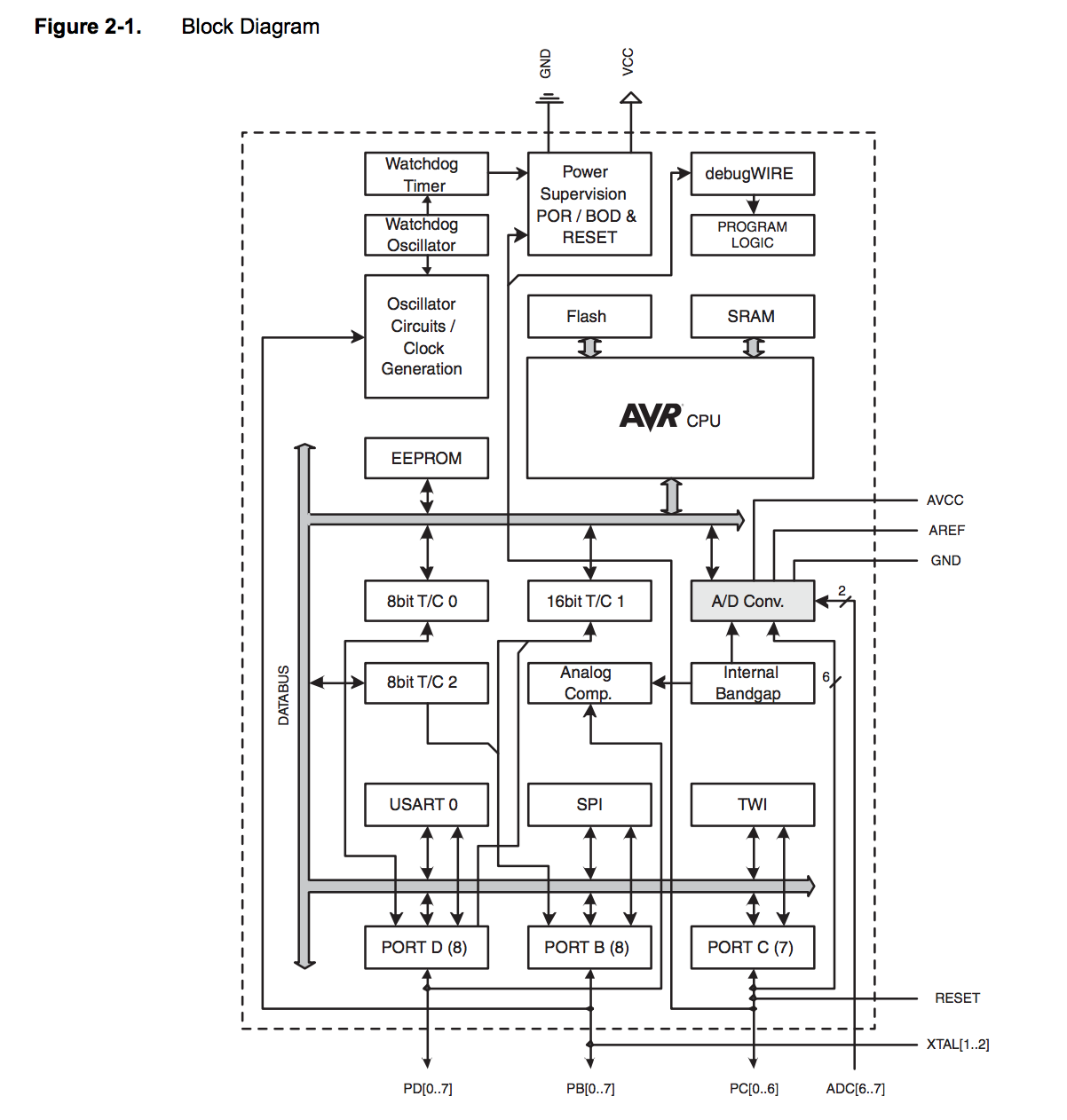 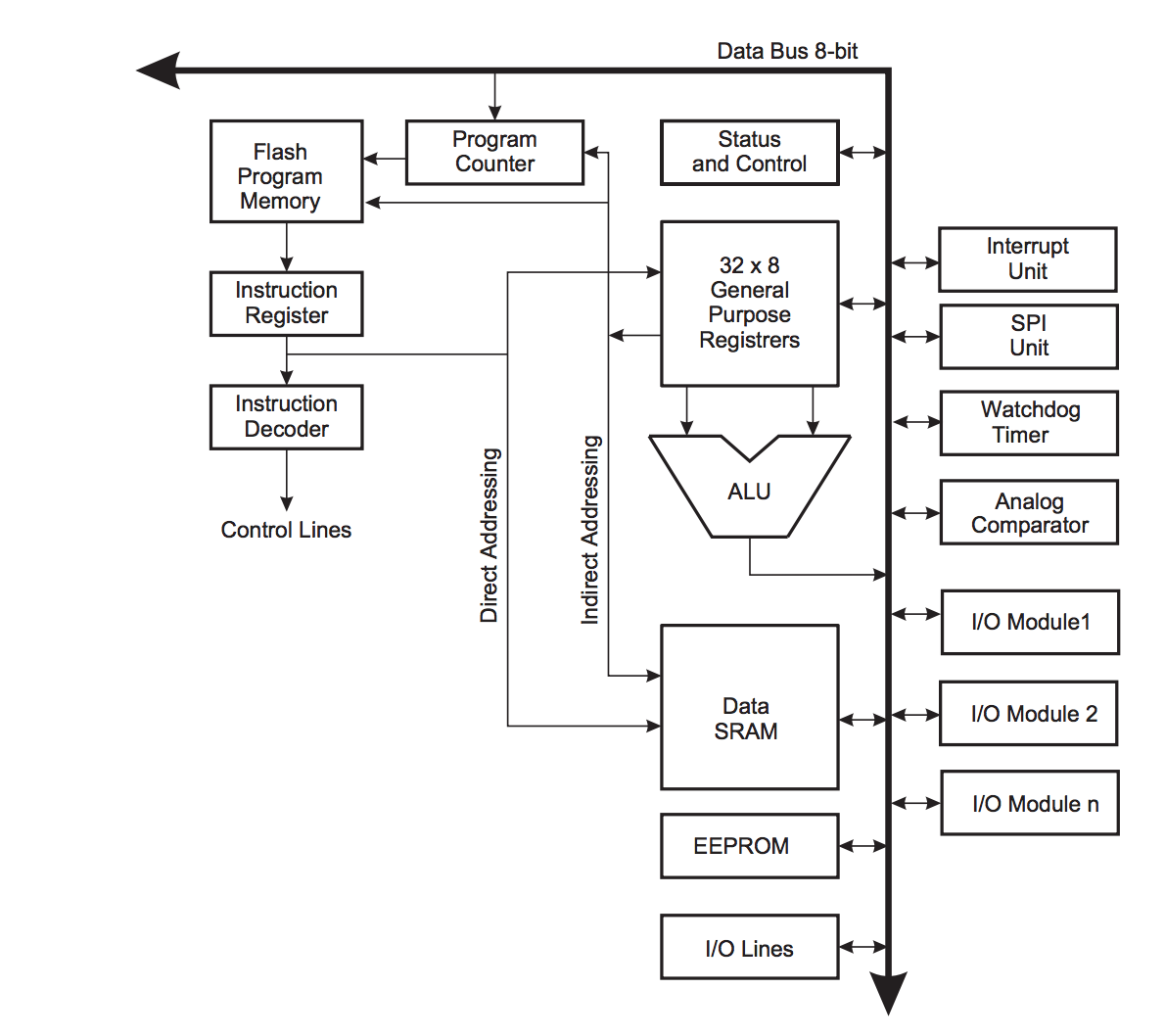 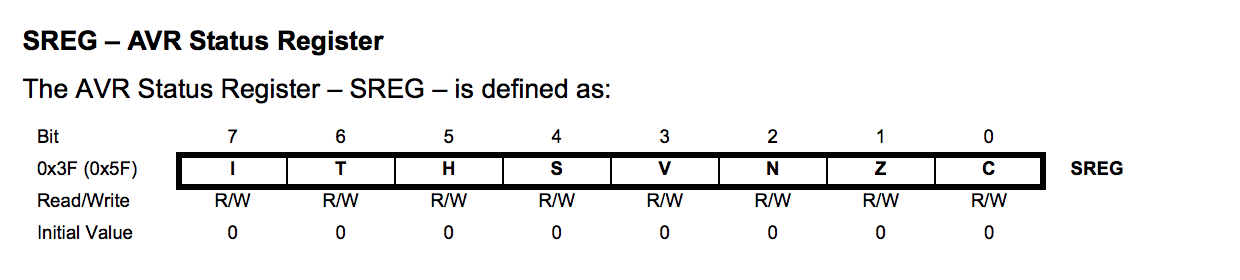 • Bit 7 – I: Global Interrupt Enable The Global Interrupt Enable bit must be set for the interrupts to be enabled. The individual interrupt enable control is then performed in separate control registers. If the Global Interrupt Enable Register is cleared, none of the interrupts are enabled independent of the individual interrupt enable settings. The I-bit is cleared by hardware after an interrupt has occurred, and is set by the RETI instruction to enable subsequent interrupts. The I-bit can also be set and cleared by the application with the SEI and CLI instructions, as described in the instruction set reference. 
• Bit 6 – T: Bit Copy: BLD (Bit LoaD) and BST (Bit STore) instructions use the T-bit as source or destination for the operated bit. A bit from a register in the Register File can be copied into T by the BST instruction, and a bit in T can be copied into a bit in a register in the Register File by the BLD instruction. 
• Bit 5 – H: Half Carry Flag The Half Carry Flag H indicates a Half Carry in some arithmetic operations. Half Carry Is useful in BCD arithmetic. 
• Bit 4 – S: Sign Bit, S = N V The S-bit is always an exclusive or between the Negative Flag N and the Two’s Complement Overflow Flag V. 
• Bit 3 – V: Two’s Complement Overflow Flag The Two’s Complement Overflow Flag V supports two’s complement arithmetic.
• Bit 2 – N: Negative Flag The Negative Flag N indicates a negative result in an arithmetic or logic operation• Bit 1 – Z: Zero Flag The Zero Flag Z indicates a zero result in an arithmetic or logic operation. 
• Bit 0 – C: Carry Flag The Carry Flag C indicates a carry in an arithmetic or logic operation.
логические операции. наглядно
— О боже, да вы промокли насквозь! Принести вам посуду для горячего напитка?— Да, чашку OR кружку. Можно и то и другое.— Сахар, ложка нужны?— Сахар AND ложка. Сахар мне бесполезен без ложки, и наоборот, если сахар закончился, за ложкой можно не ходить.— Наливаем вам в чашку/кружку чай или кофе?— Чай ХOR кофе. Если это смешать, получится гадость.— Лимон, молоко?— Лимон NAND молоко. С удовольствием попью чай просто так, от добавки лимона или молока не откажусь, но не то и другое сразу!— …— Э… Официант! Вы NOT заснули? Скажите «да»!
Управление мощной нагрузкой (5V, 12V, 220)
Подключение к сети (Ethernet shield)
Подключение к Wi-Fi
Arduino и управление нагрузкой
NPN-транзистор
Коэффициент усиления по току! Imax = 10ma на порт
Mosfet мелкий (2N7000, NDS355)
MOSFET мощный через пуш-пулл
ULN2003
L293 и прочие степперы
NPN
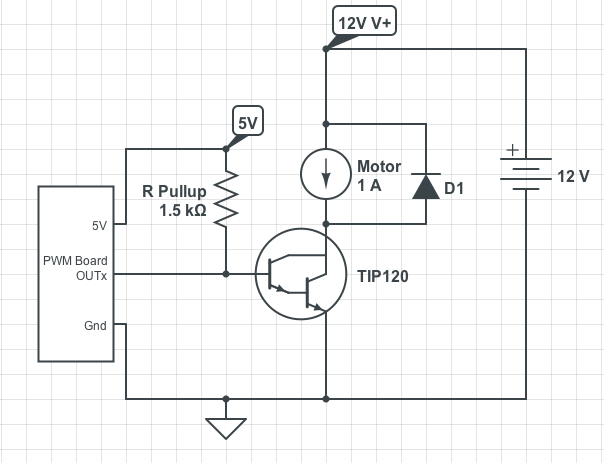 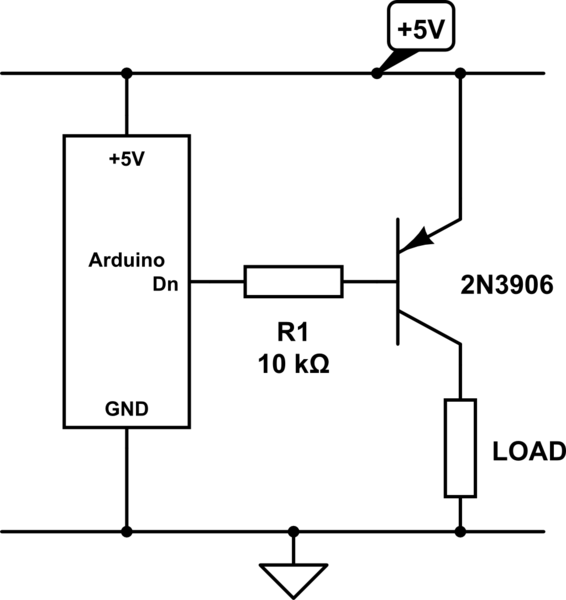 ILOAD = IDn * h21э
=> нужен высокий коэффициент усиления!
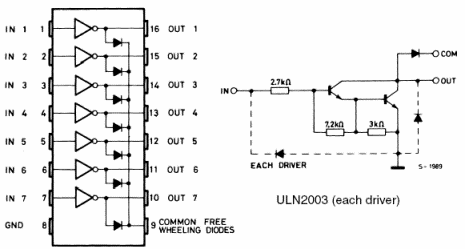 ULN2003
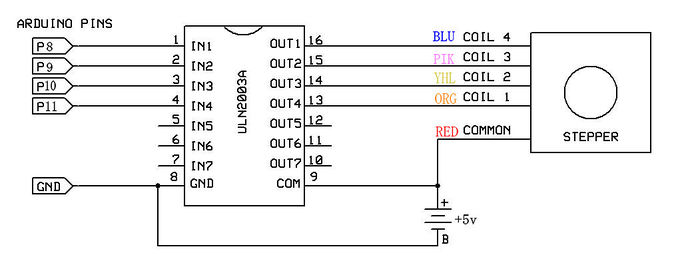 Доступно в виде шилда
Small MOSFET				Power MOSFET
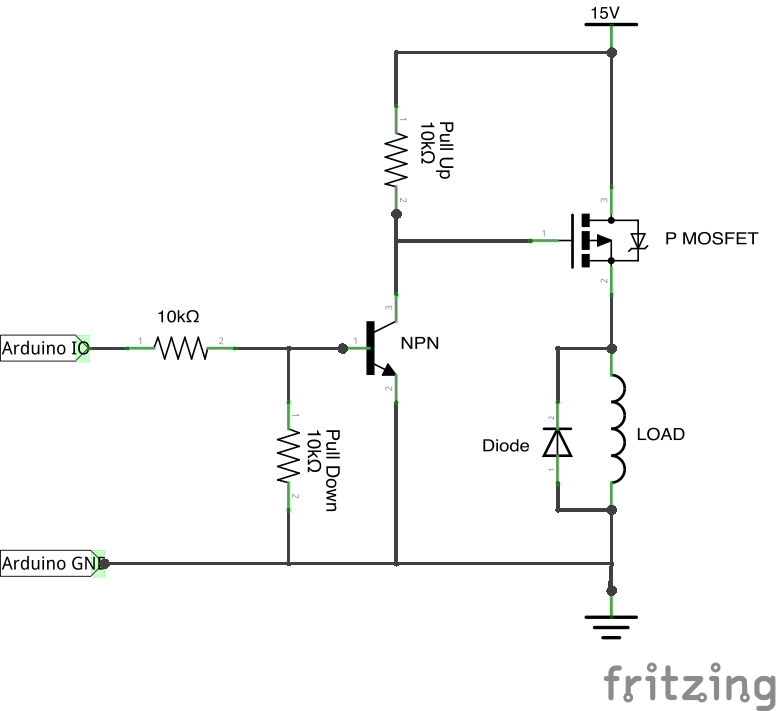 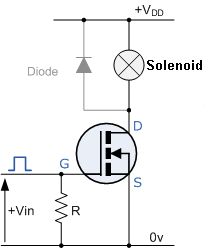 MOSFET на высокой частоте
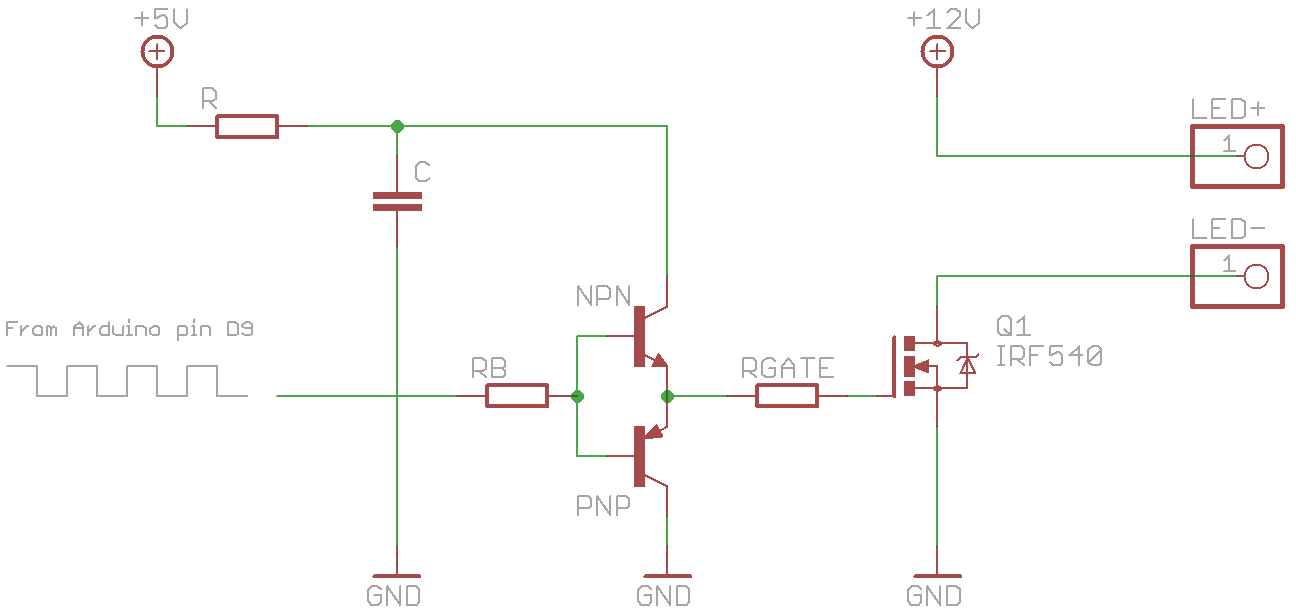 Реле (12/220B)
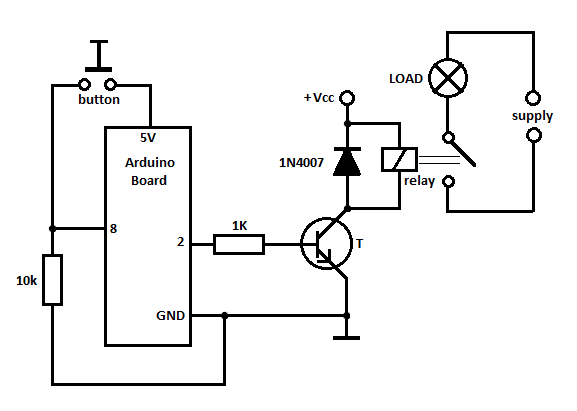 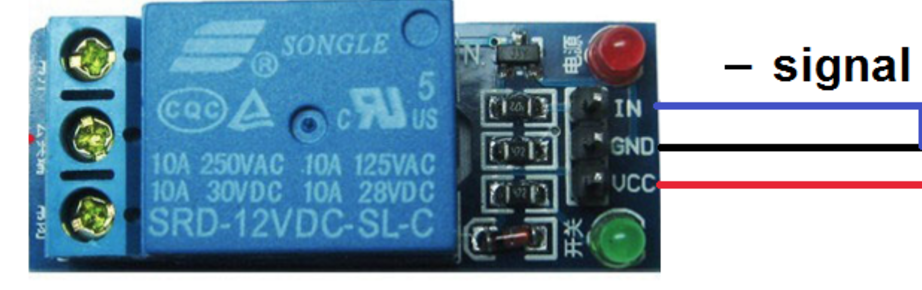 Доступно в виде шилда
Cимистор (220В, переменный ток)
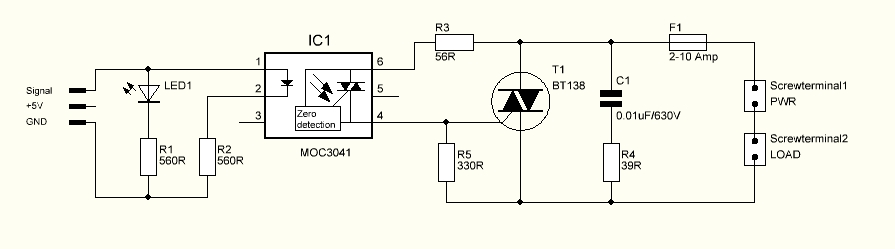 Использует симистор (англ. Triac) для управления нагрузкой
Реализует безопасную развязку по питанию
В отличие от реле, может регулировать плавно
ссылки
http://easyelectronics.ru/osnovy-na-palcax-chast-1.html
http://www.atmel.com/images/Atmel-8271-8-bit-AVR-Microcontroller-ATmega48A-48PA-88A-88PA-168A-168PA-328-328P_datasheet_Complete.pdf
https://www.circuitar.com/nanoshields/modules/triac/
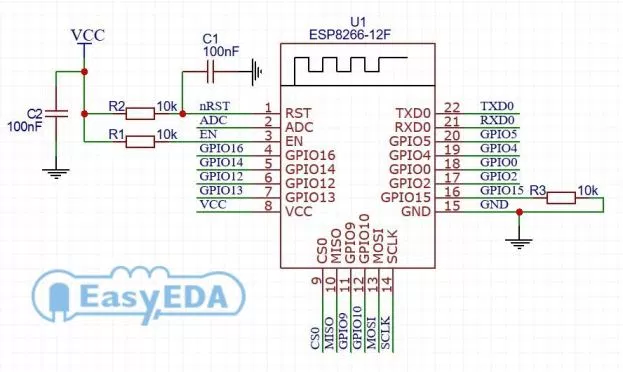 ESP8266
https://esp8266.ru/
http://www.instructables.com/id/Quick-Start-to-Nodemcu-ESP8266-on-Arduino-IDE/
https://esp8266.ru/esp8266-nodemcu/
https://esp8266.ru/category/esp8266/esp8266-for-beginners/